Это удивительное яйцо
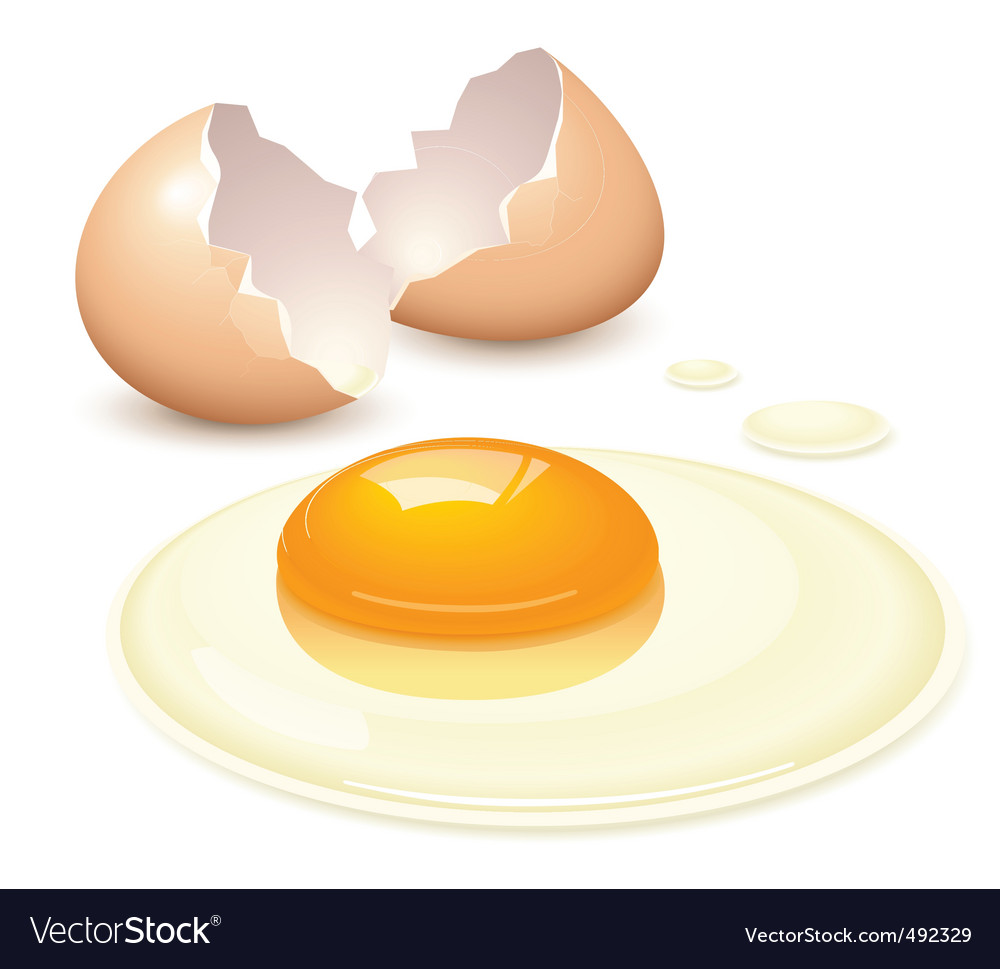 Руководитель: Карлина Елена Борисовна
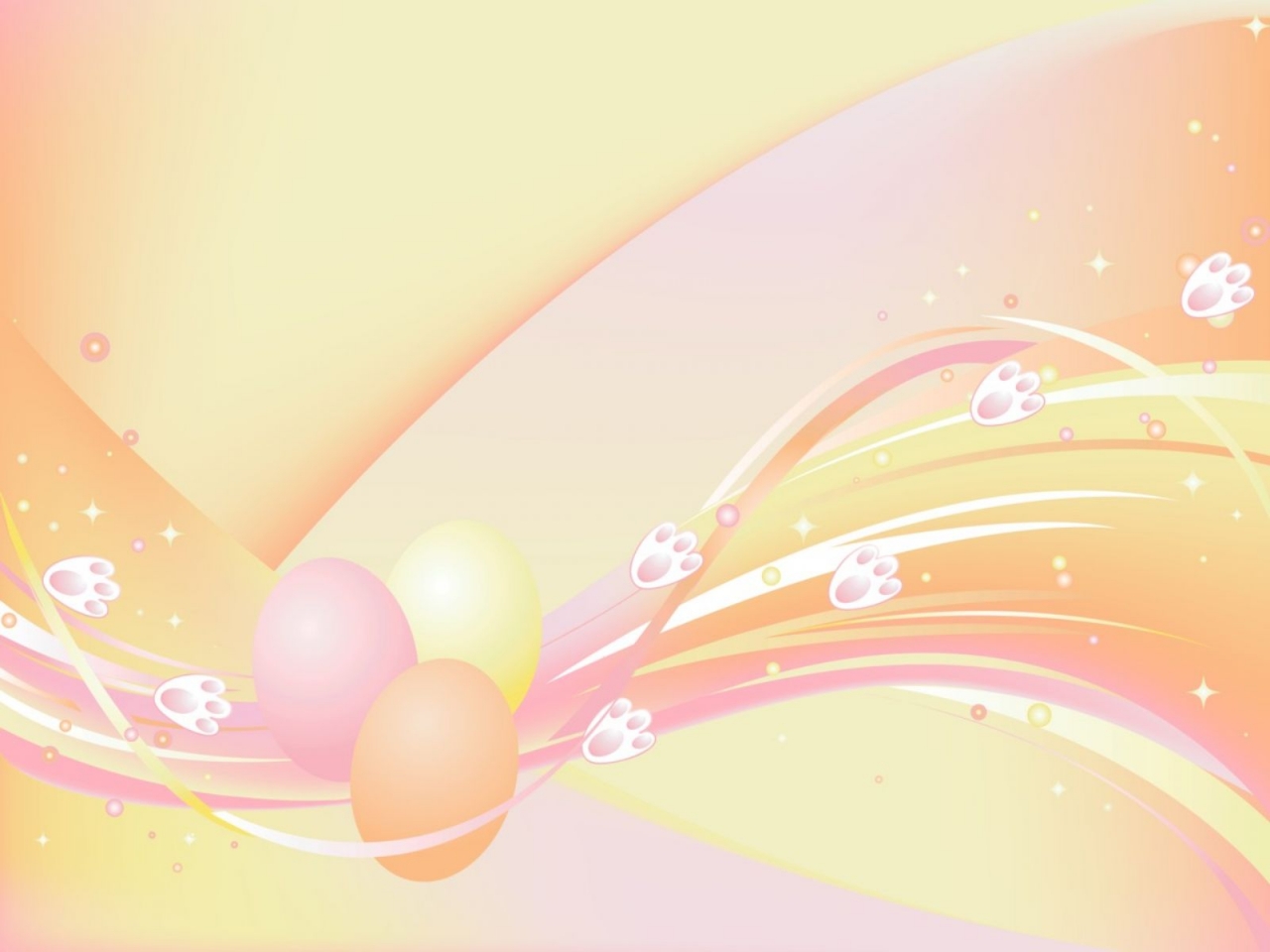 ОПЫТ 1
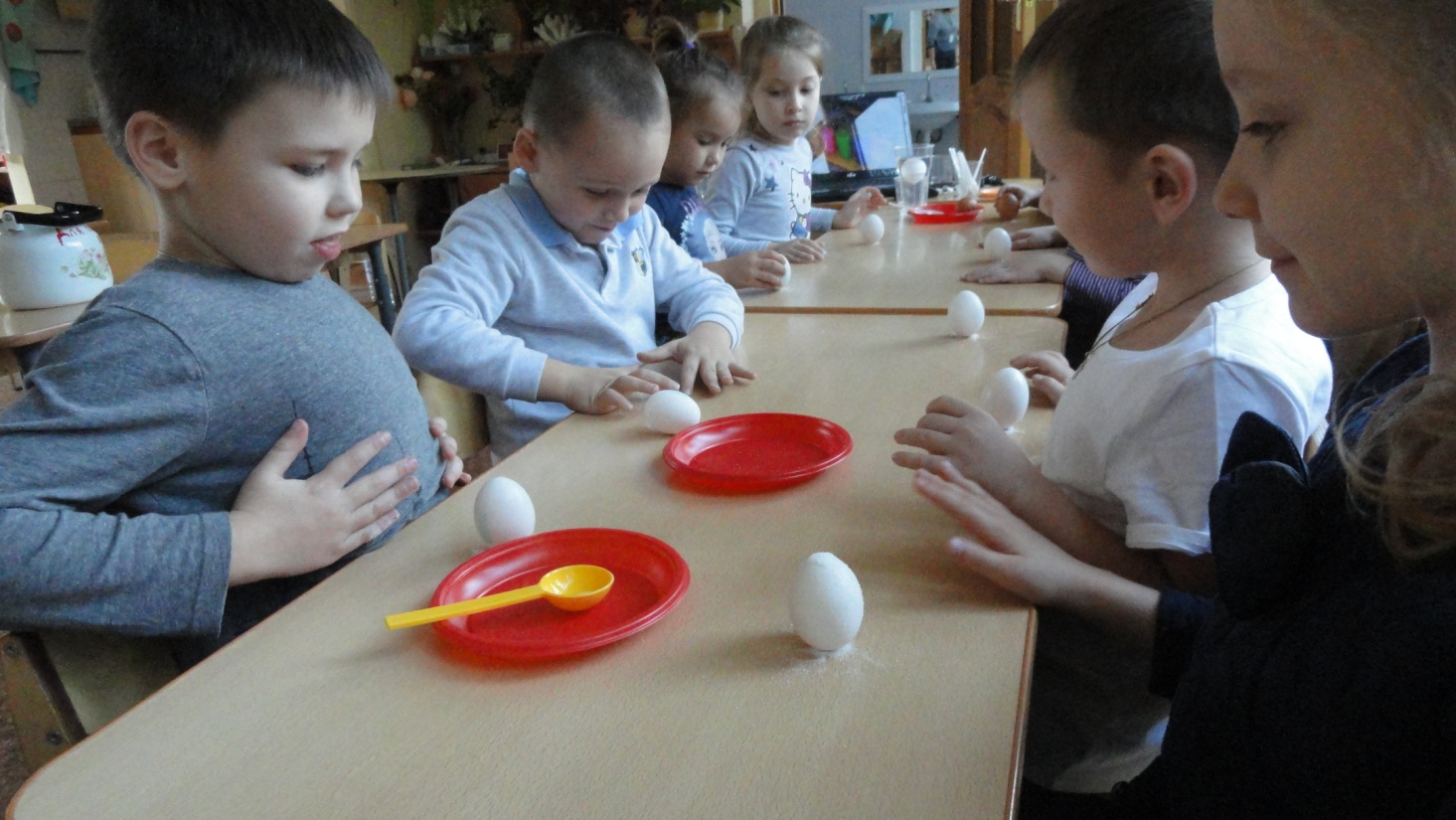 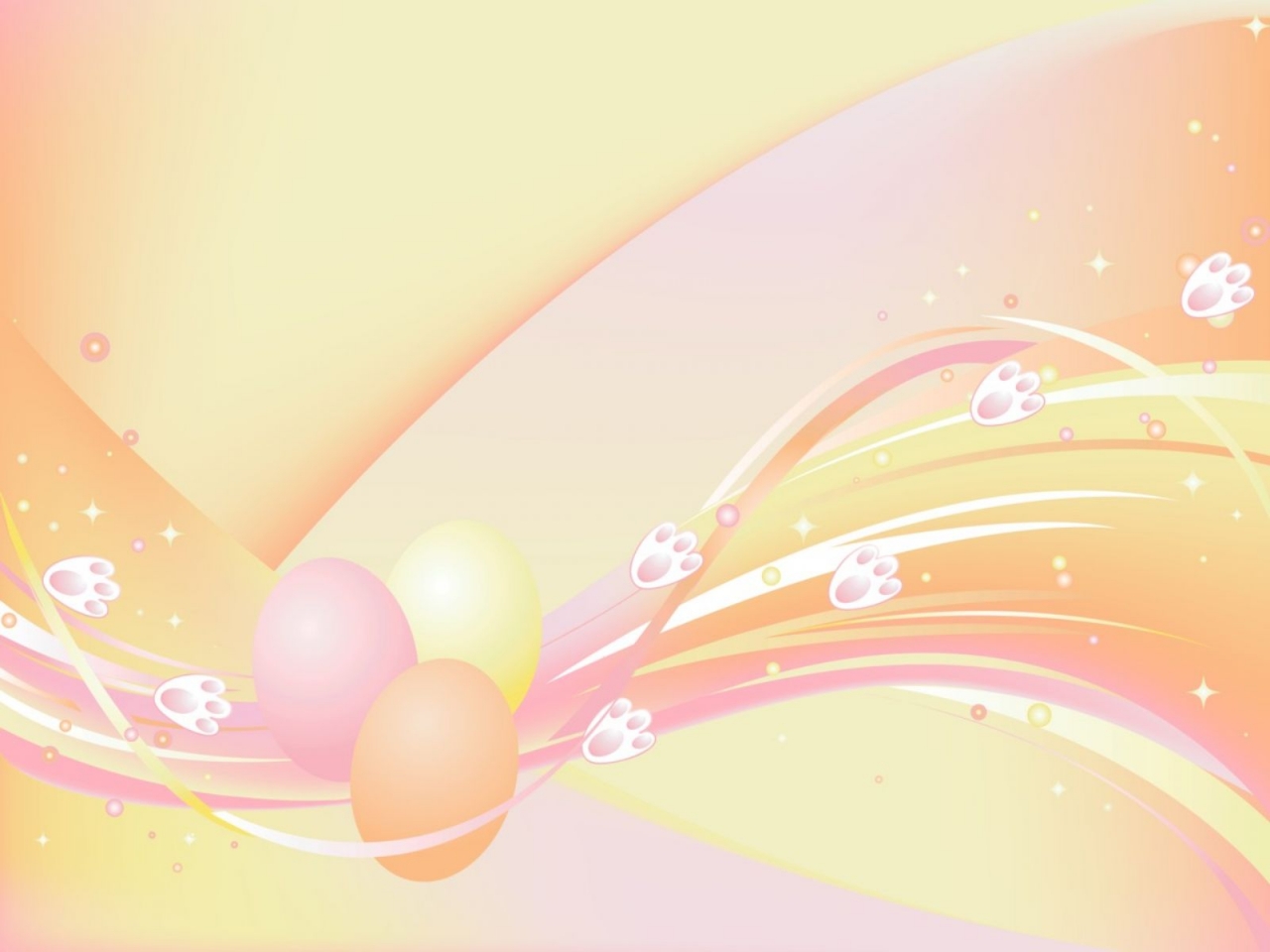 ОПЫТ 2
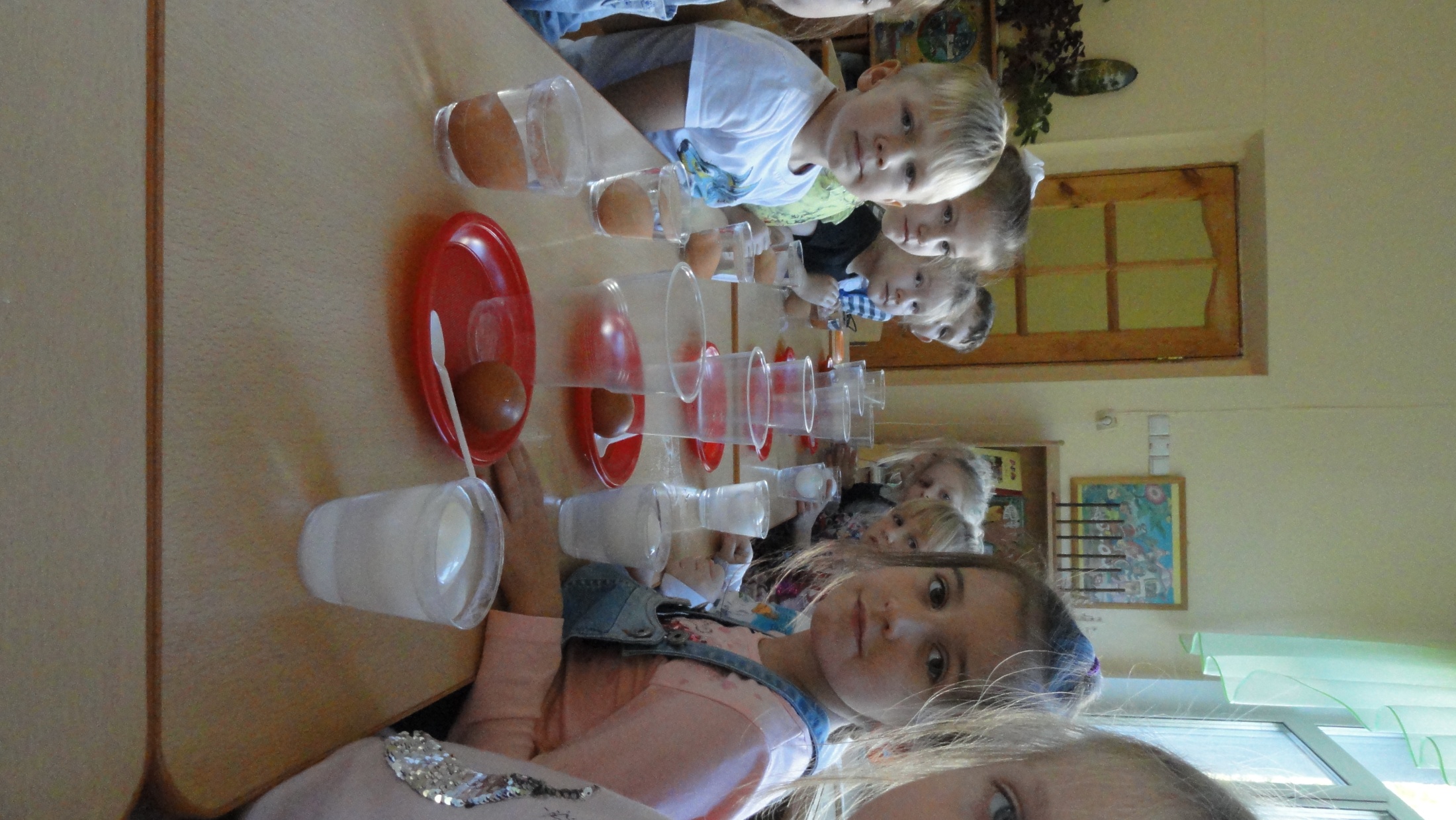 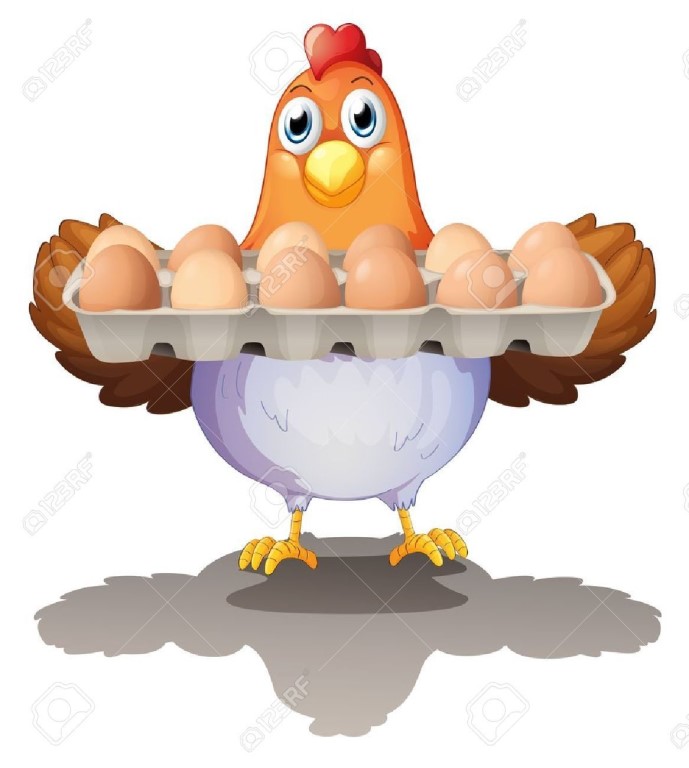 ОПЫТ 3
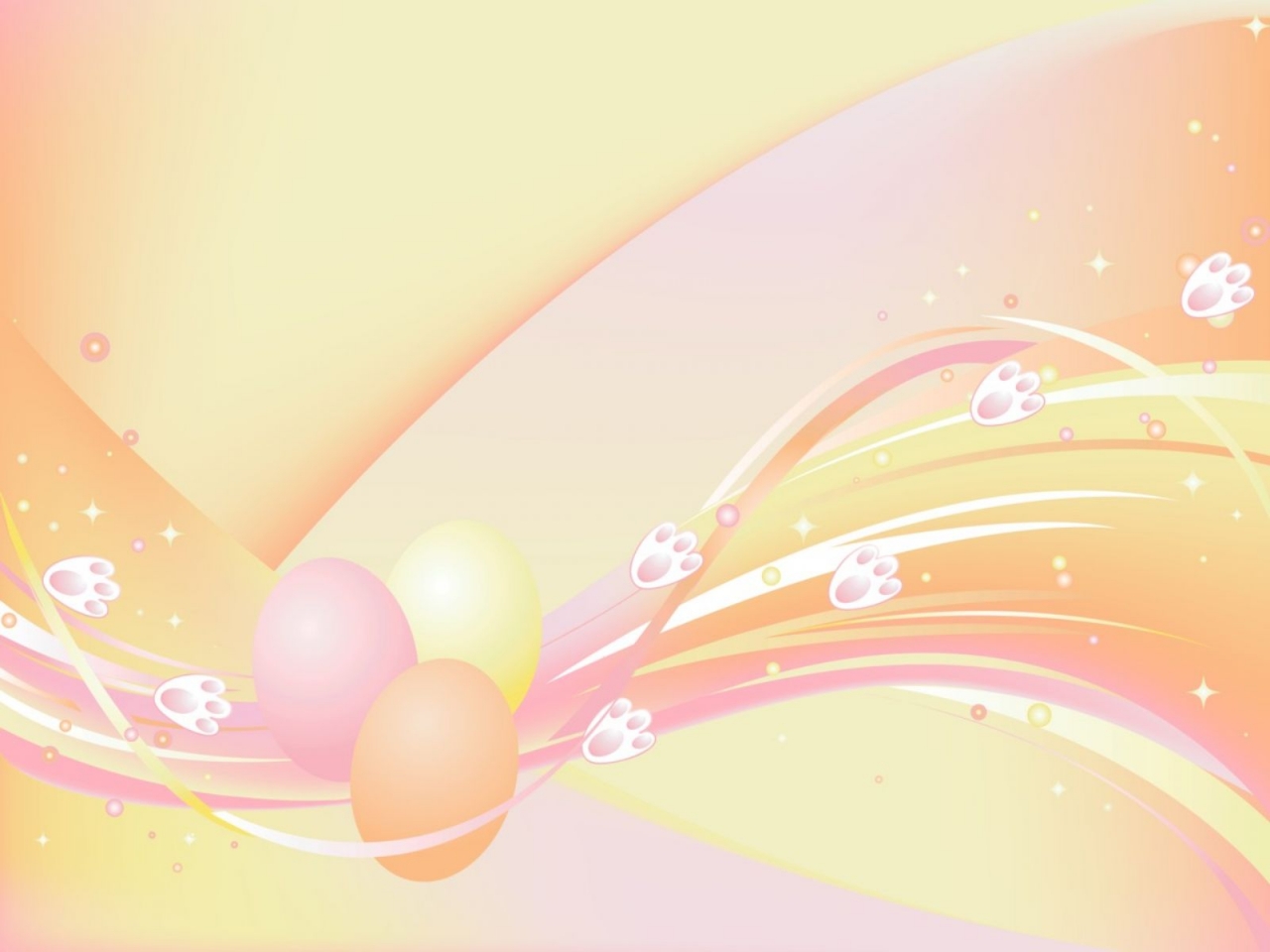 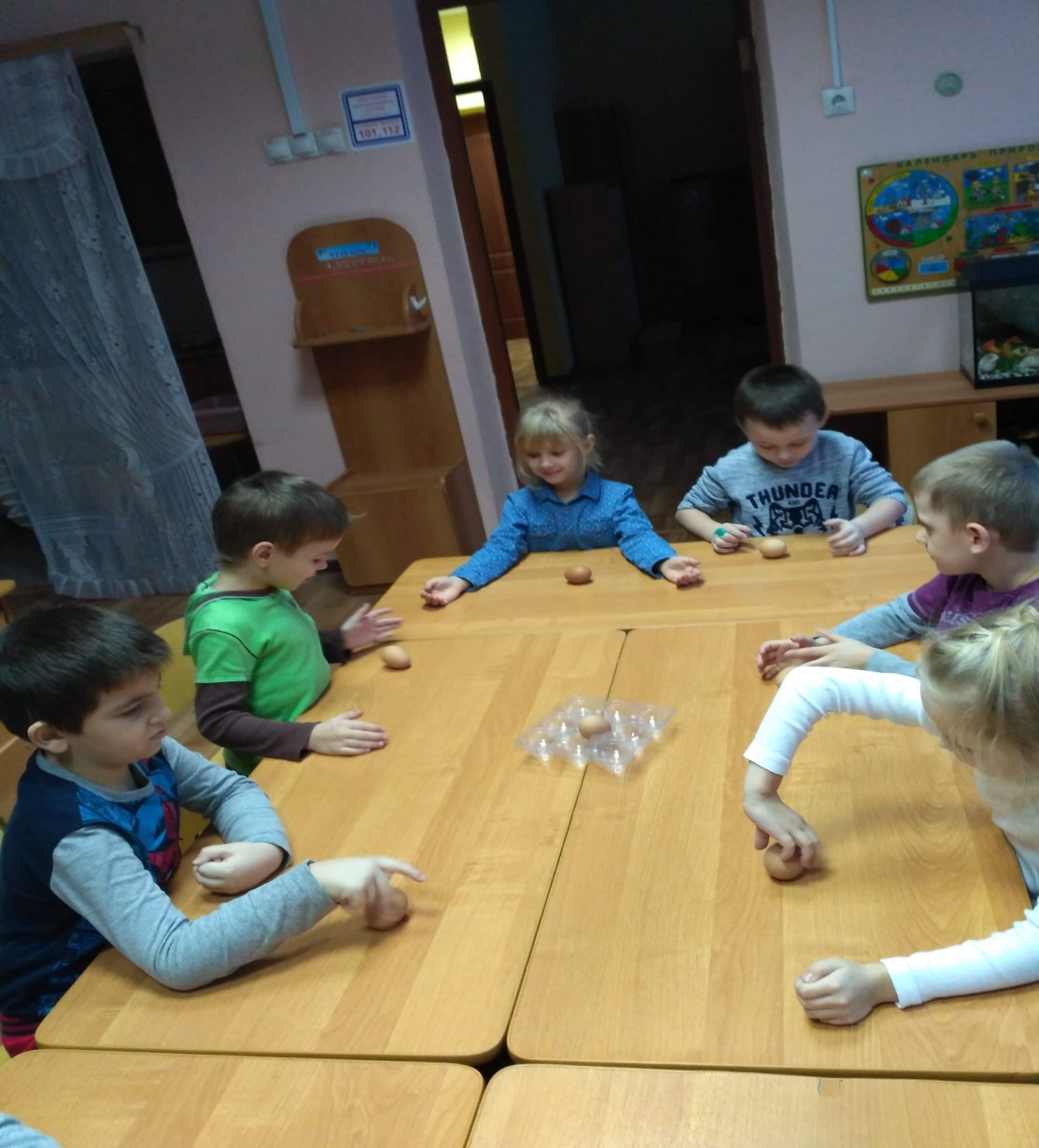 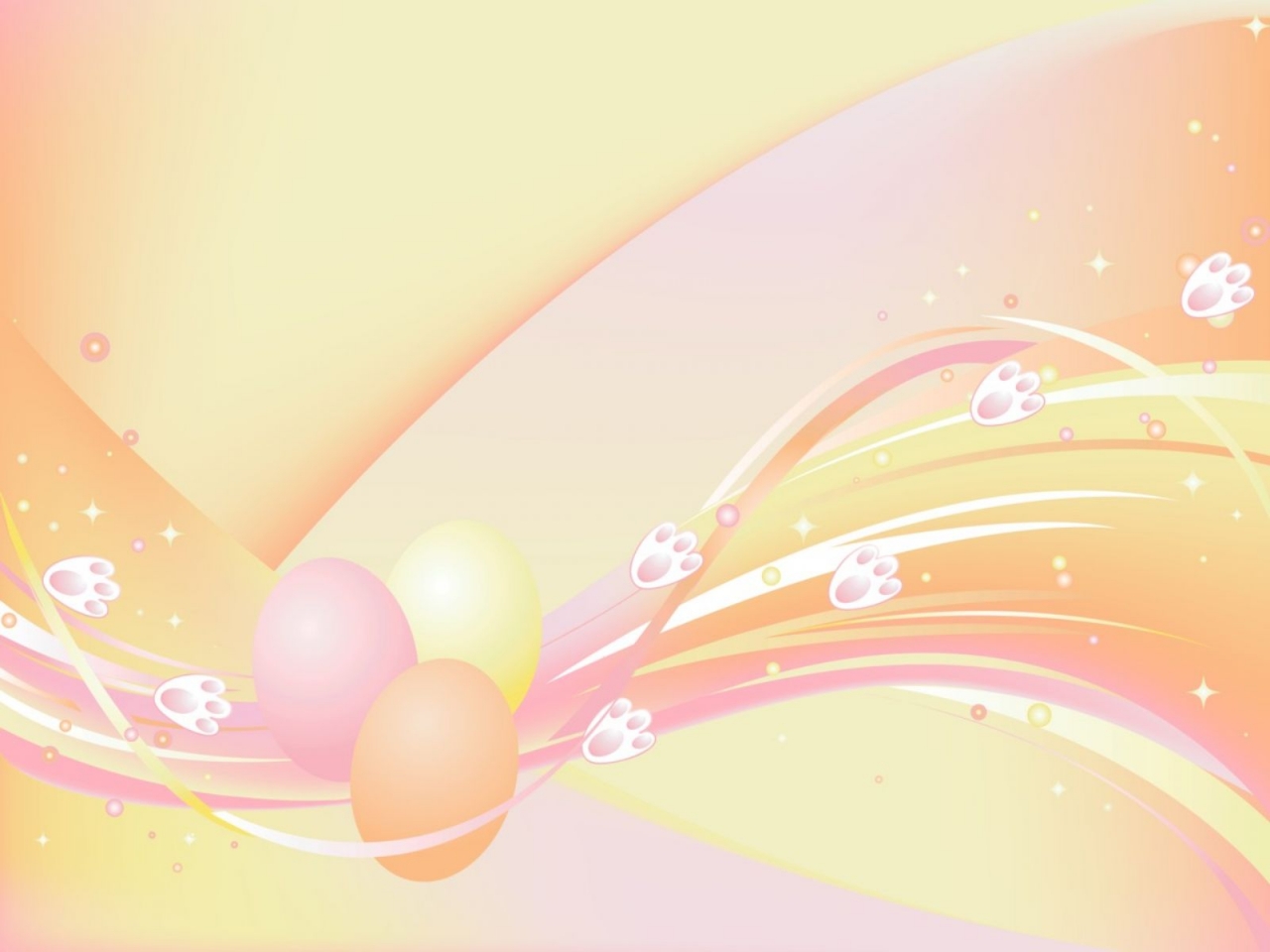 ОПЫТ 4
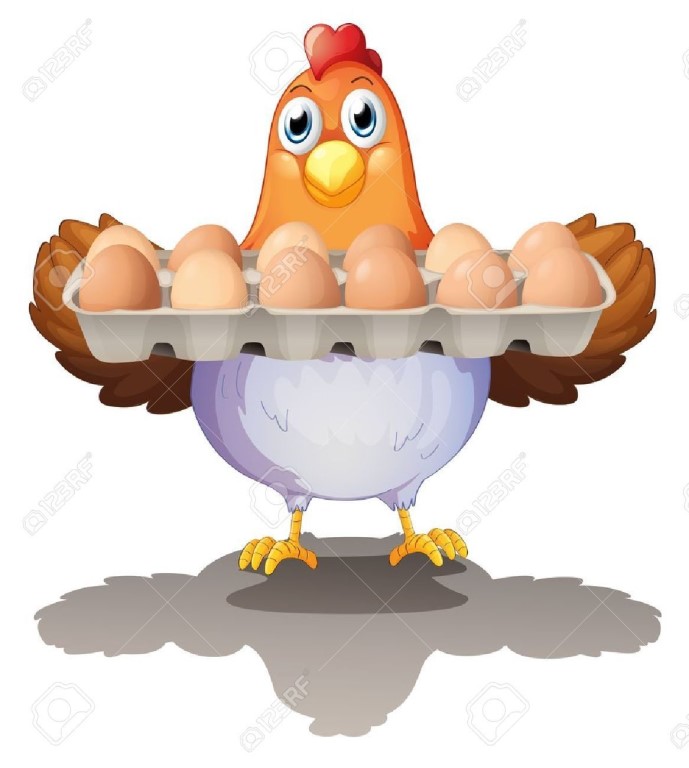 ОПЫТ 5
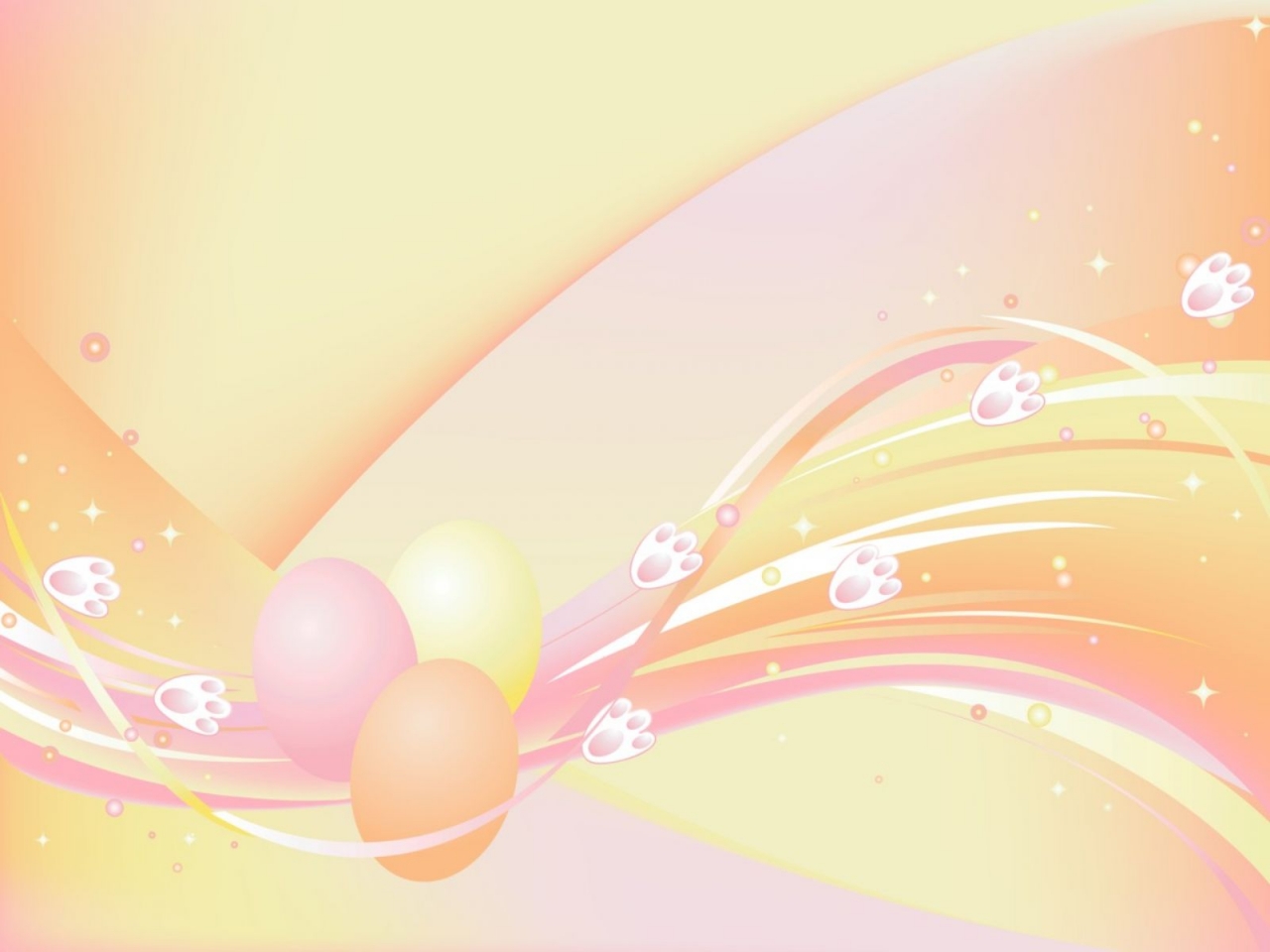 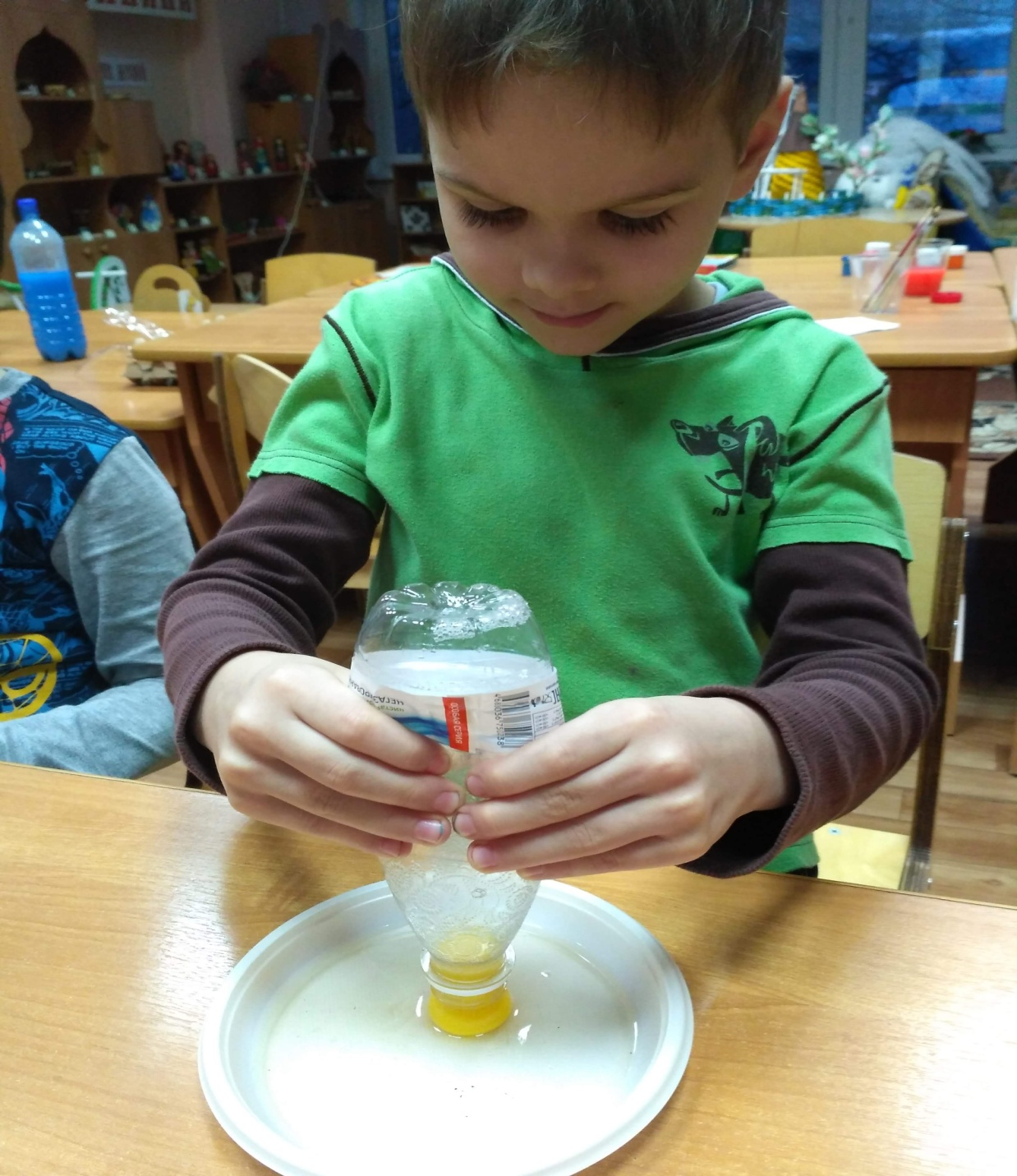 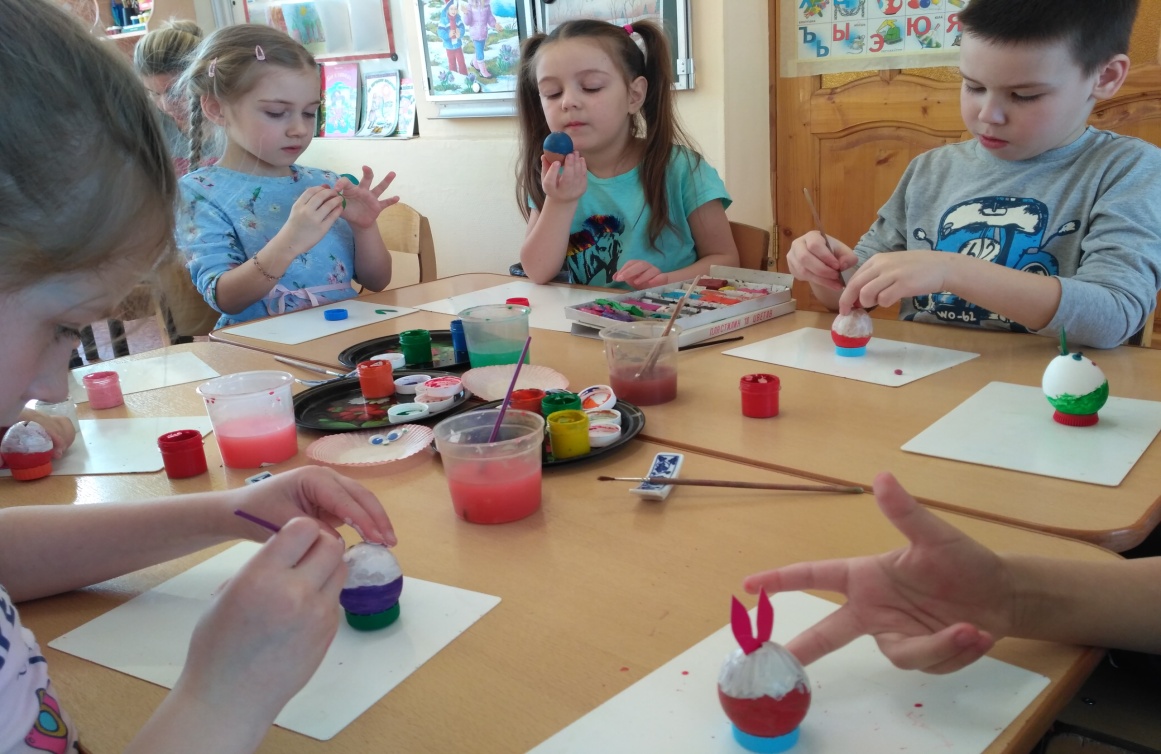 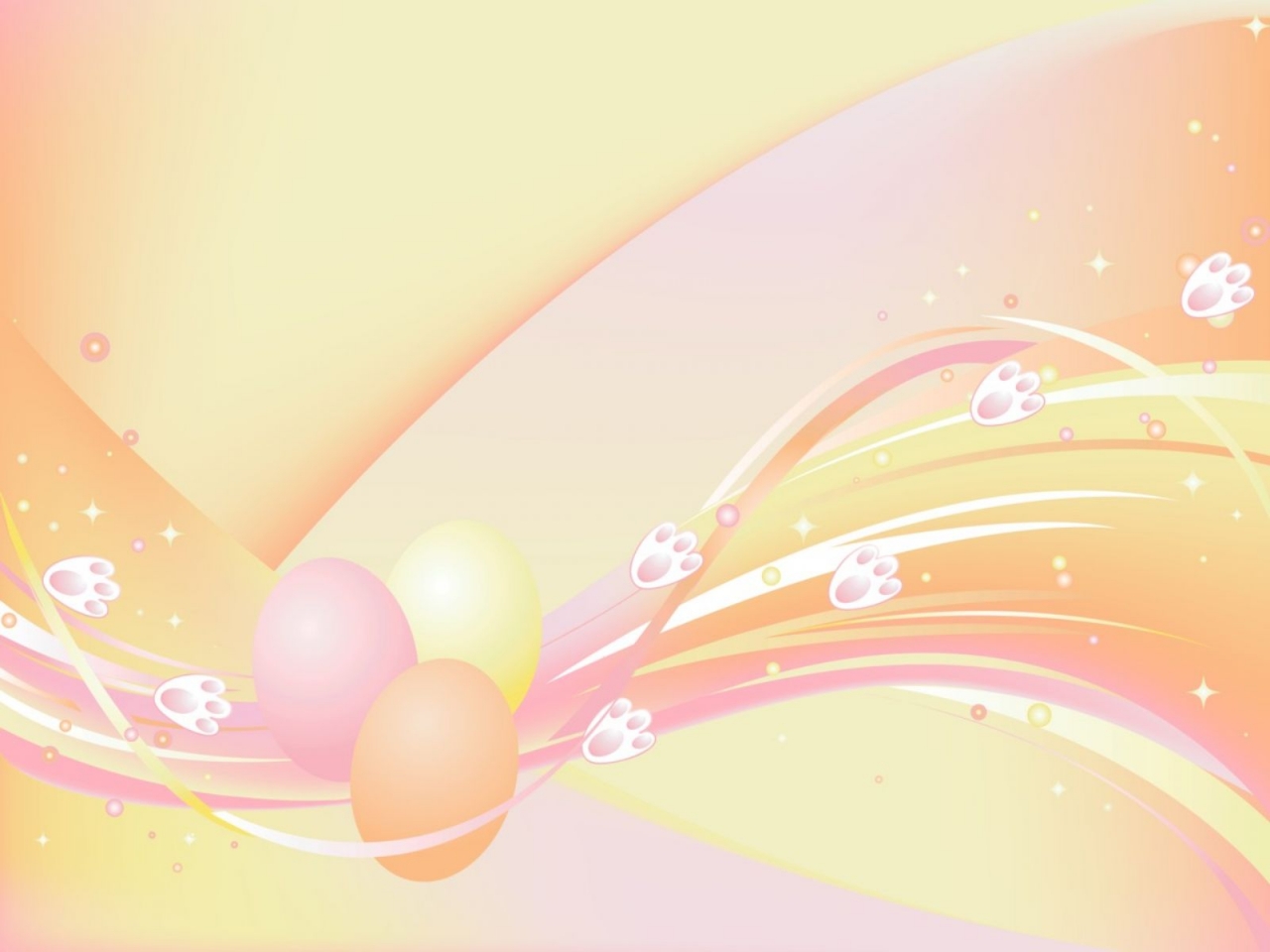 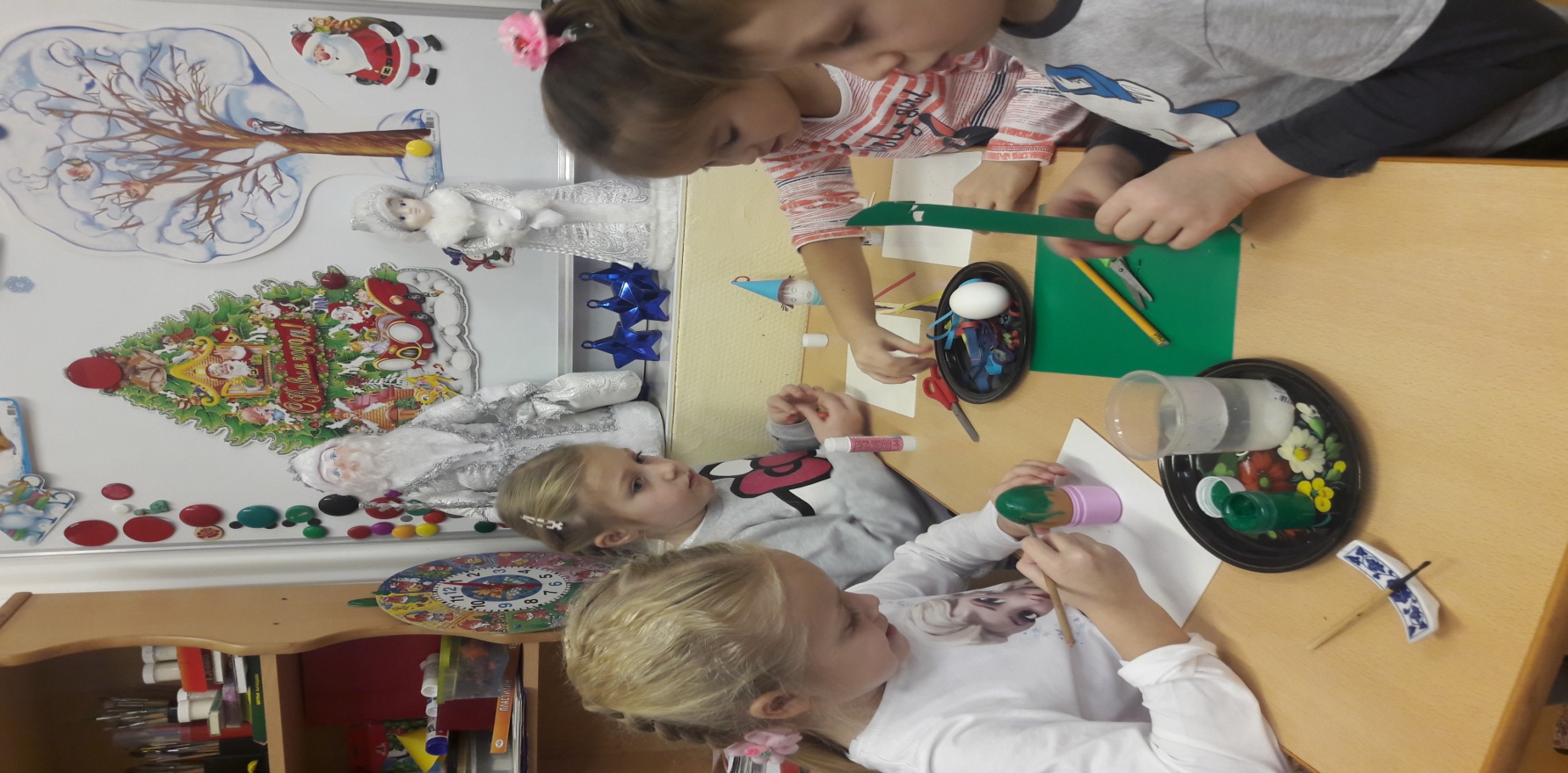 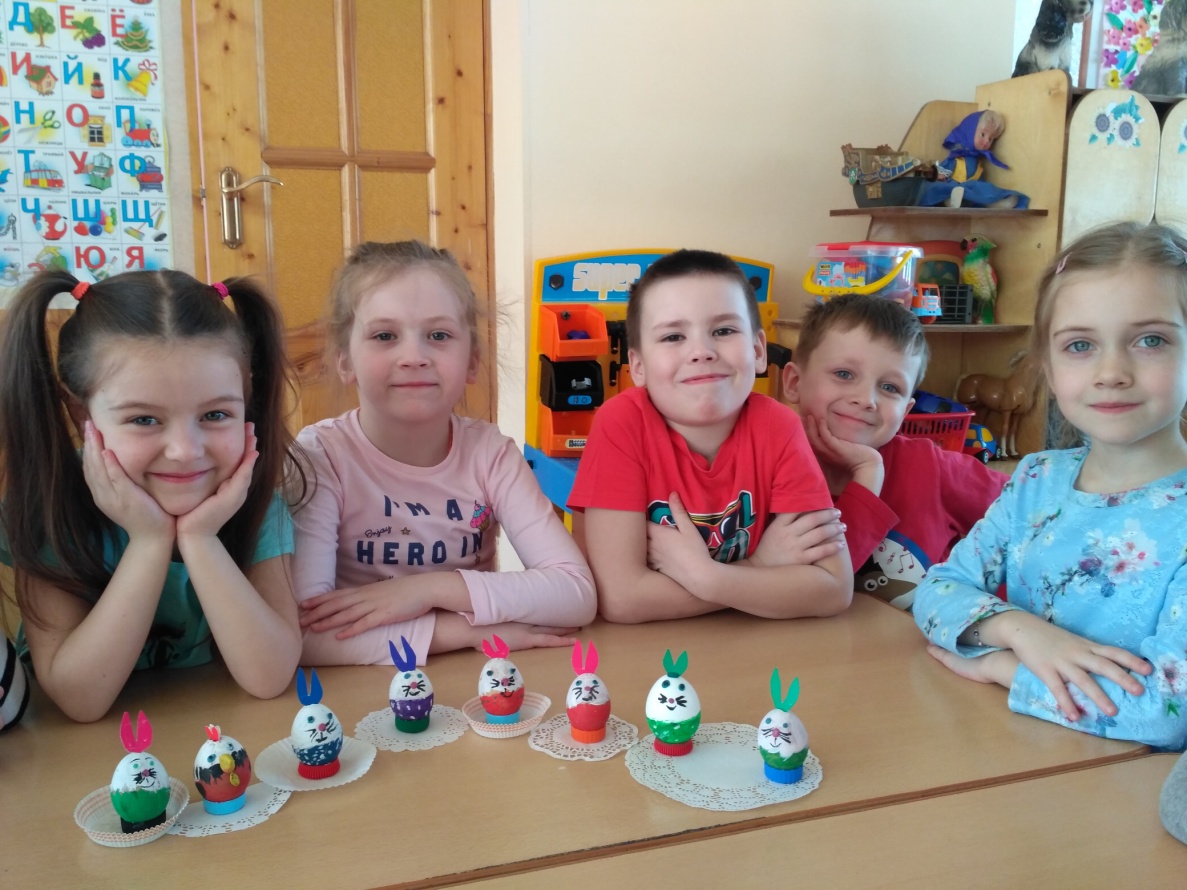 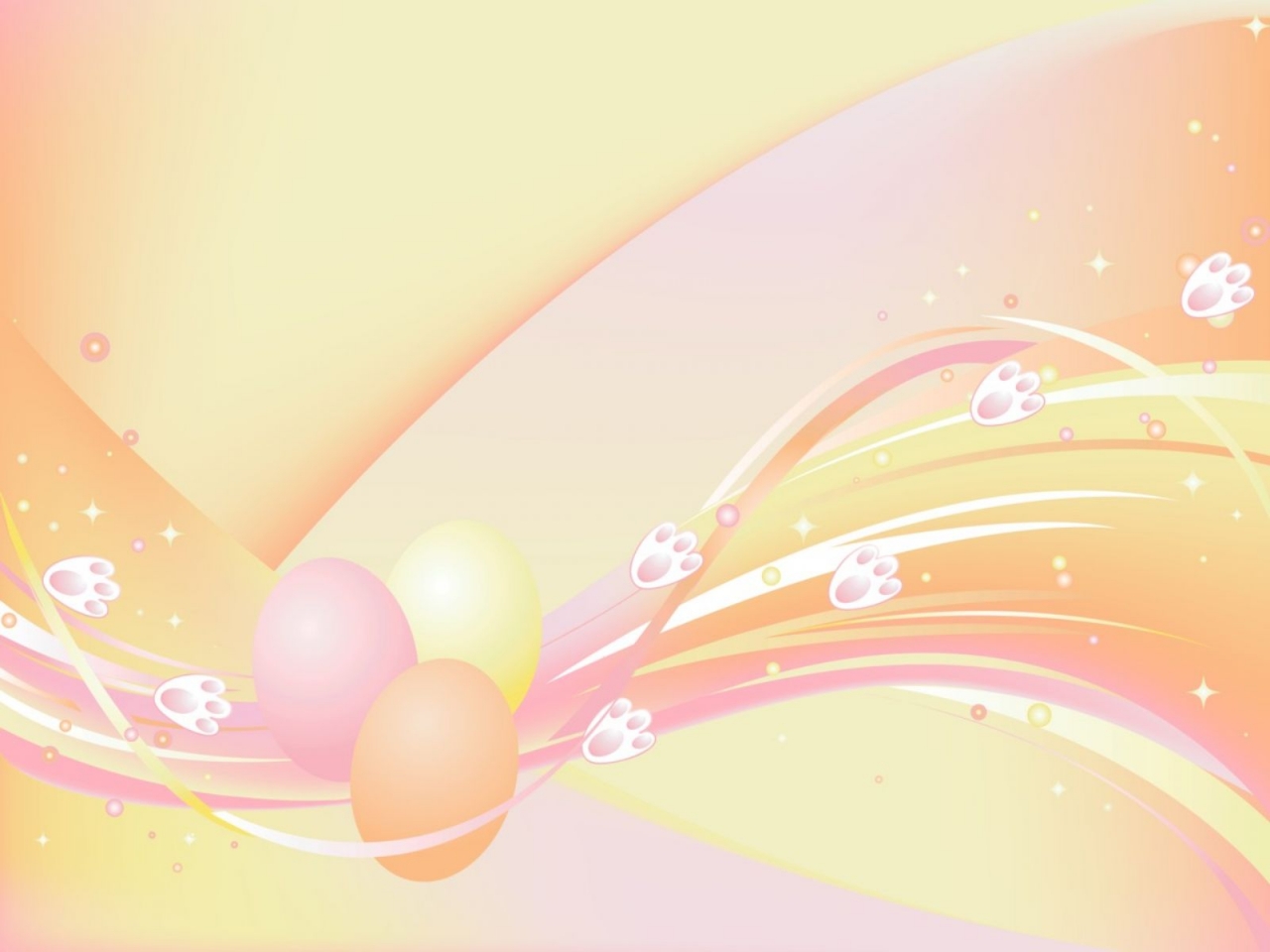 Знаете ли вы…
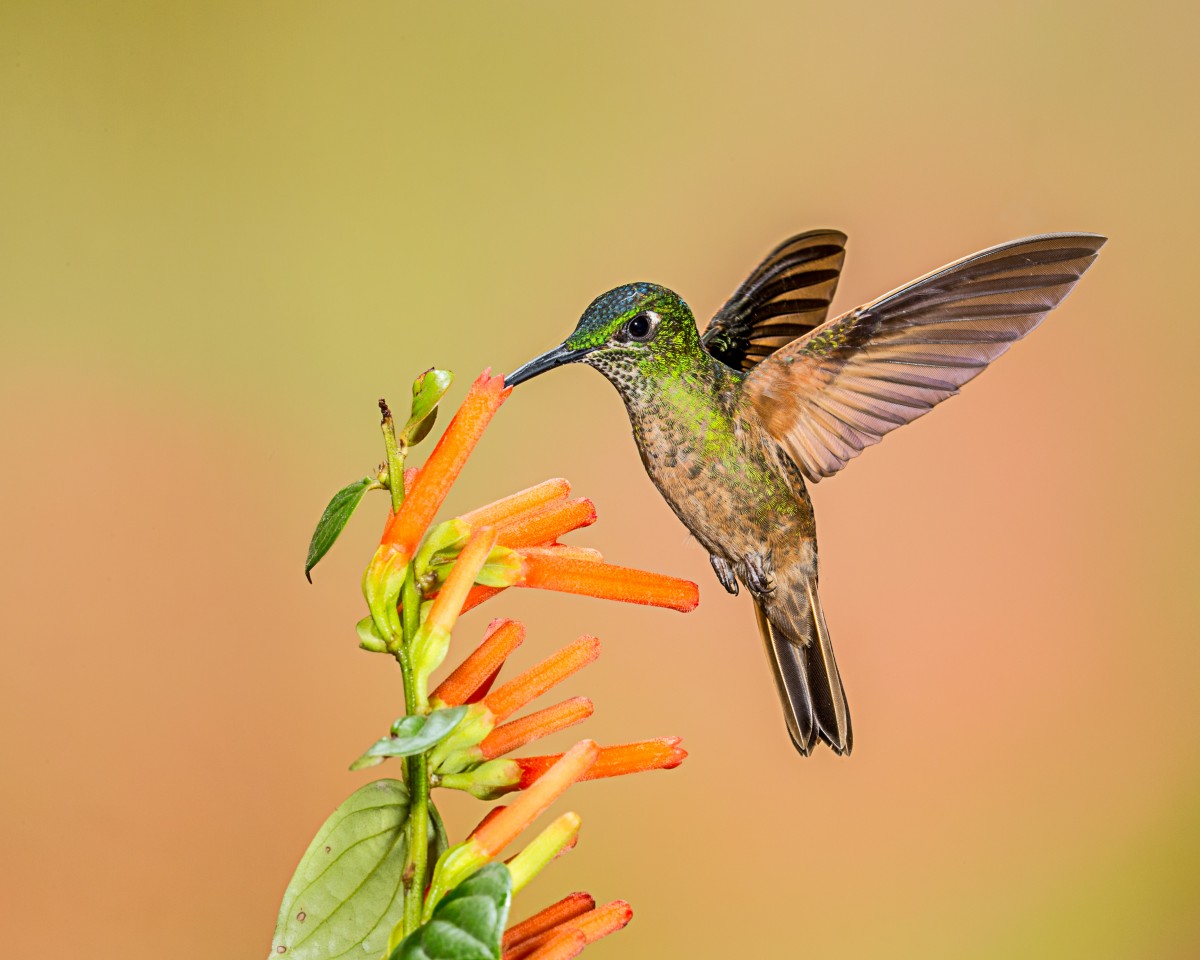 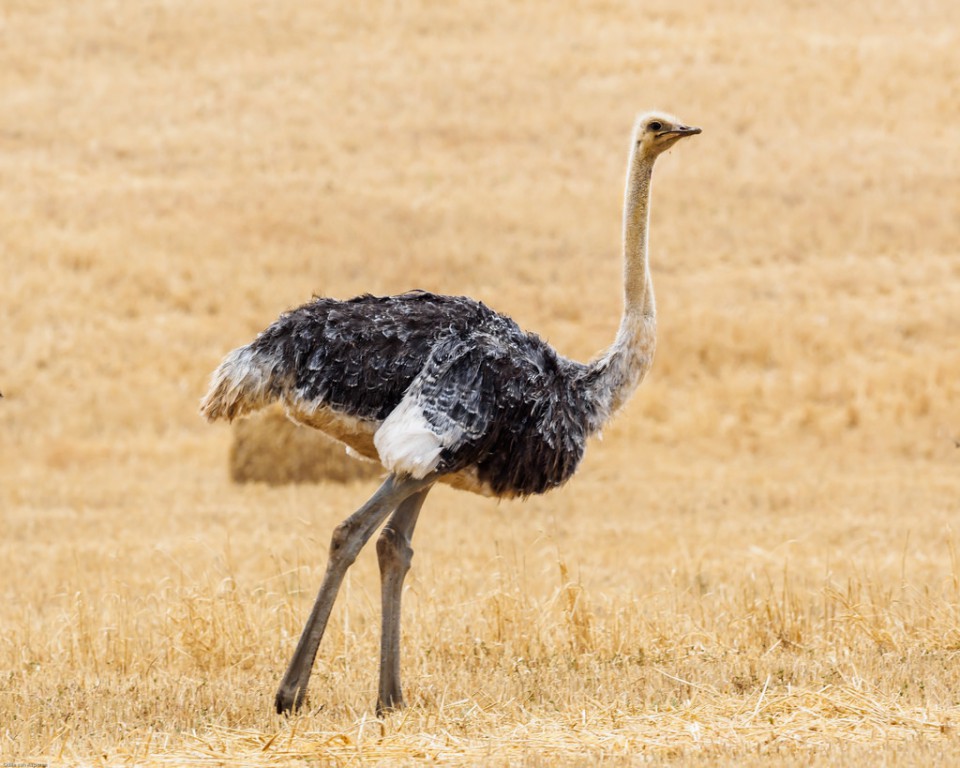 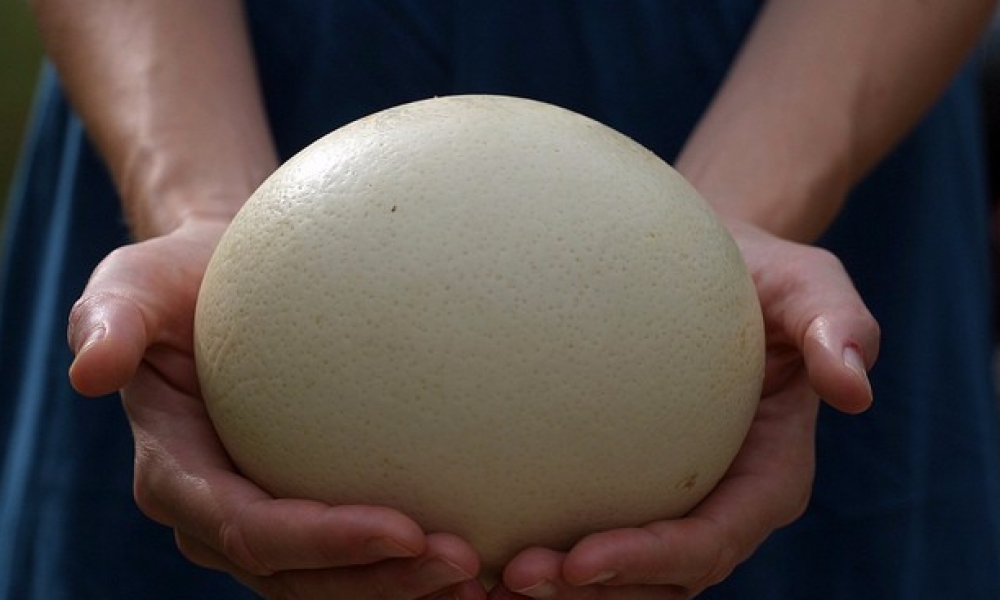 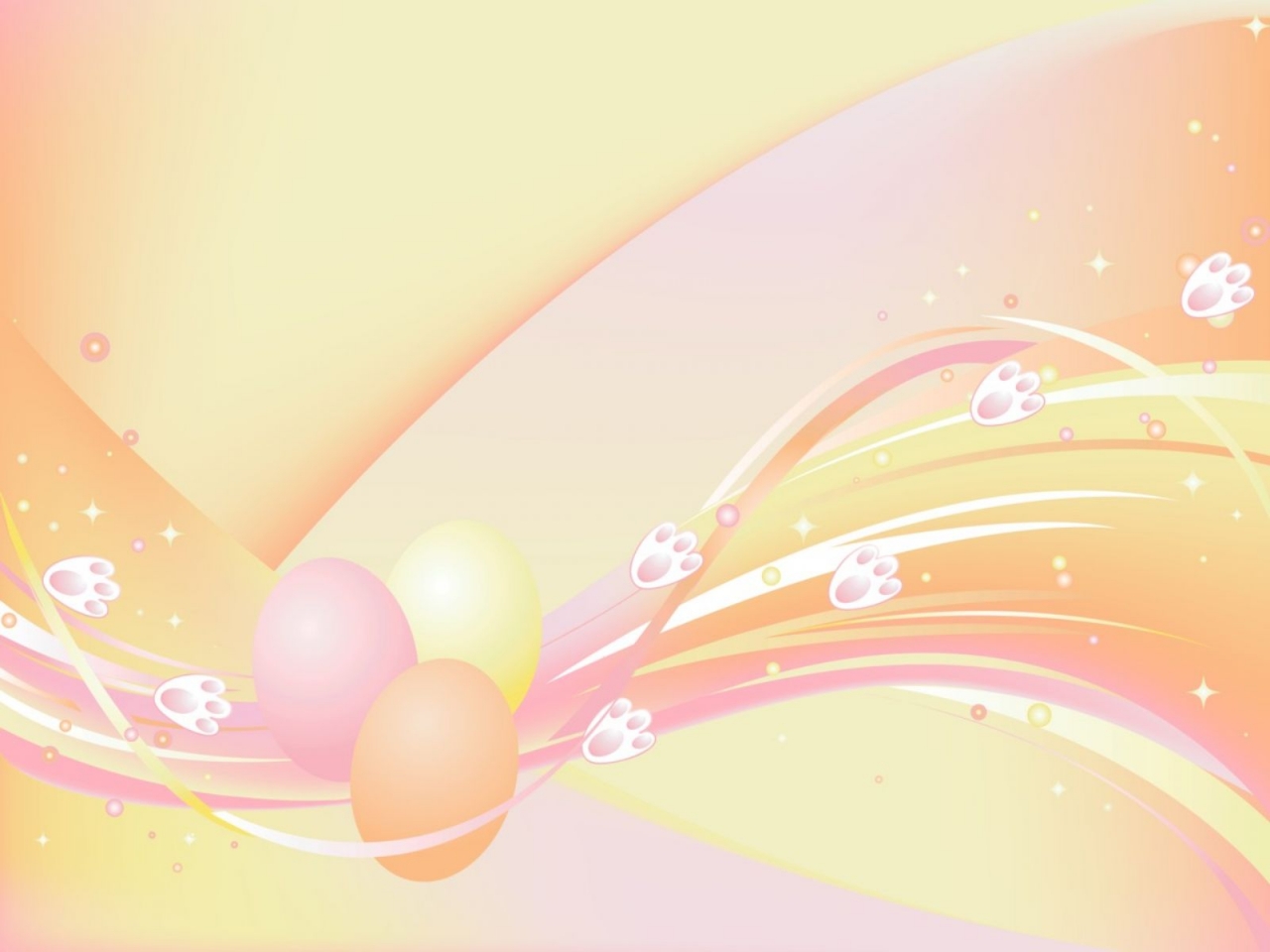 Москва
Памятник Яйцу в  Тихвинском переулке
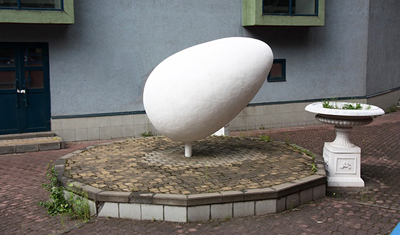 Дом-яйцо на ул. Машкова
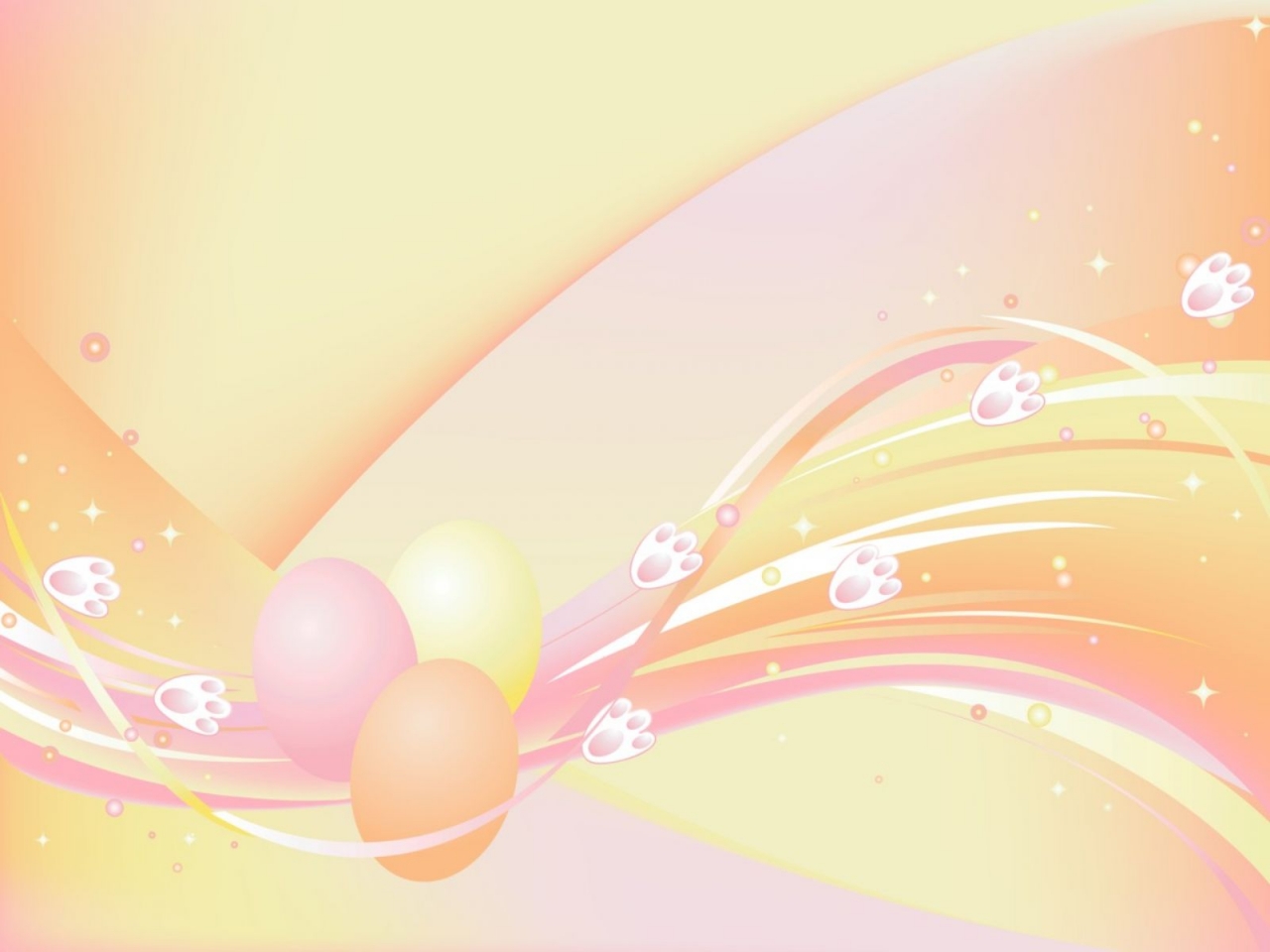 Великобритания.  
Небоскрёб в Лондоне.
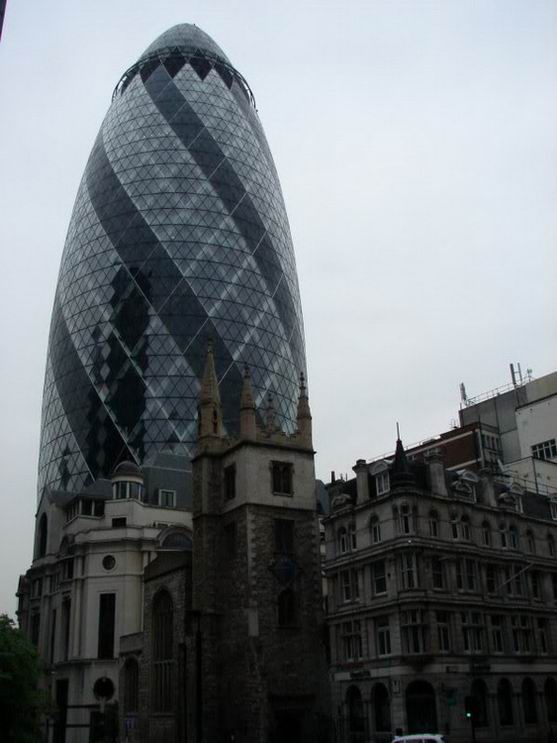 Индия.  Офисное здание в Мумбае.
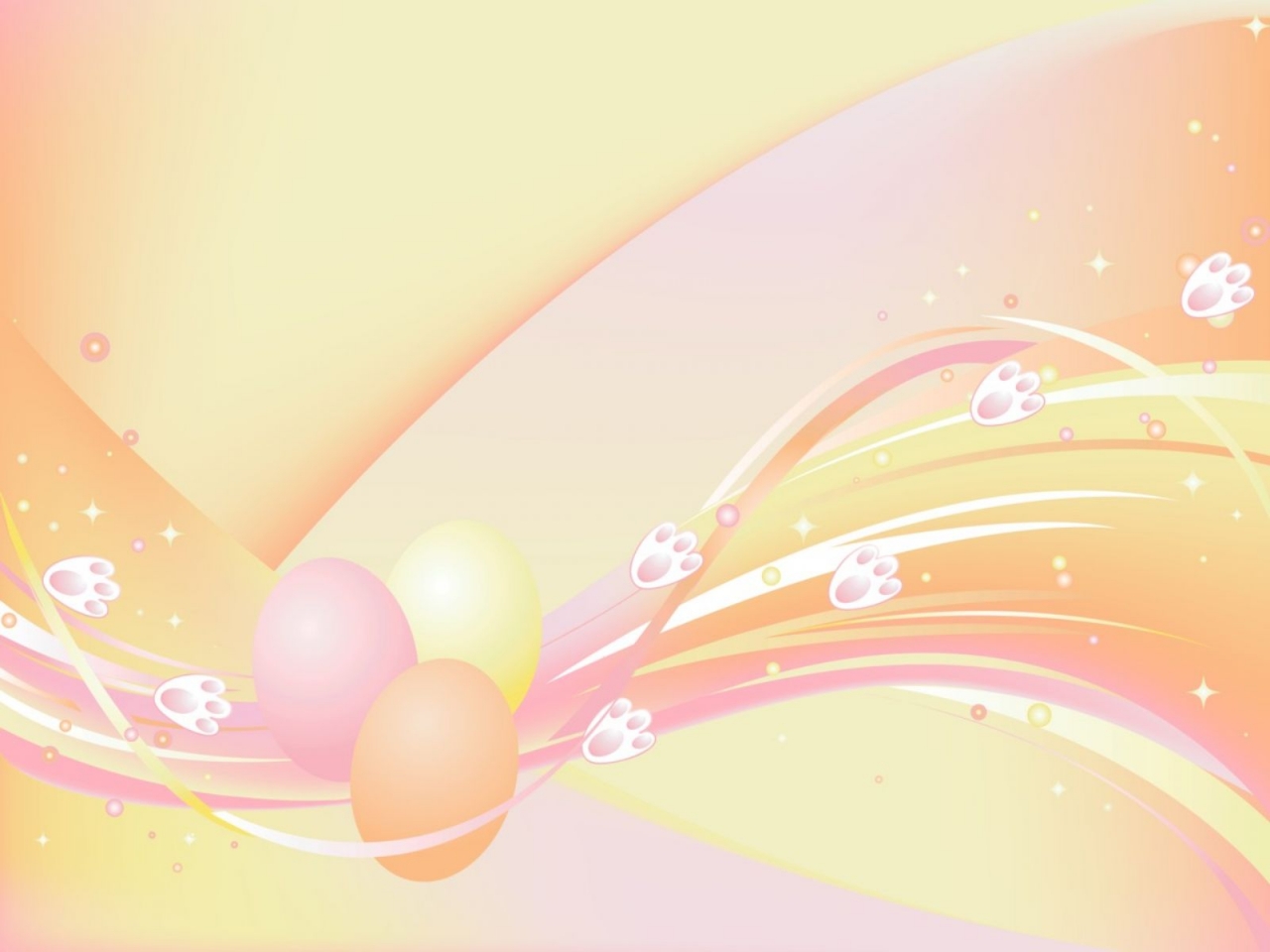 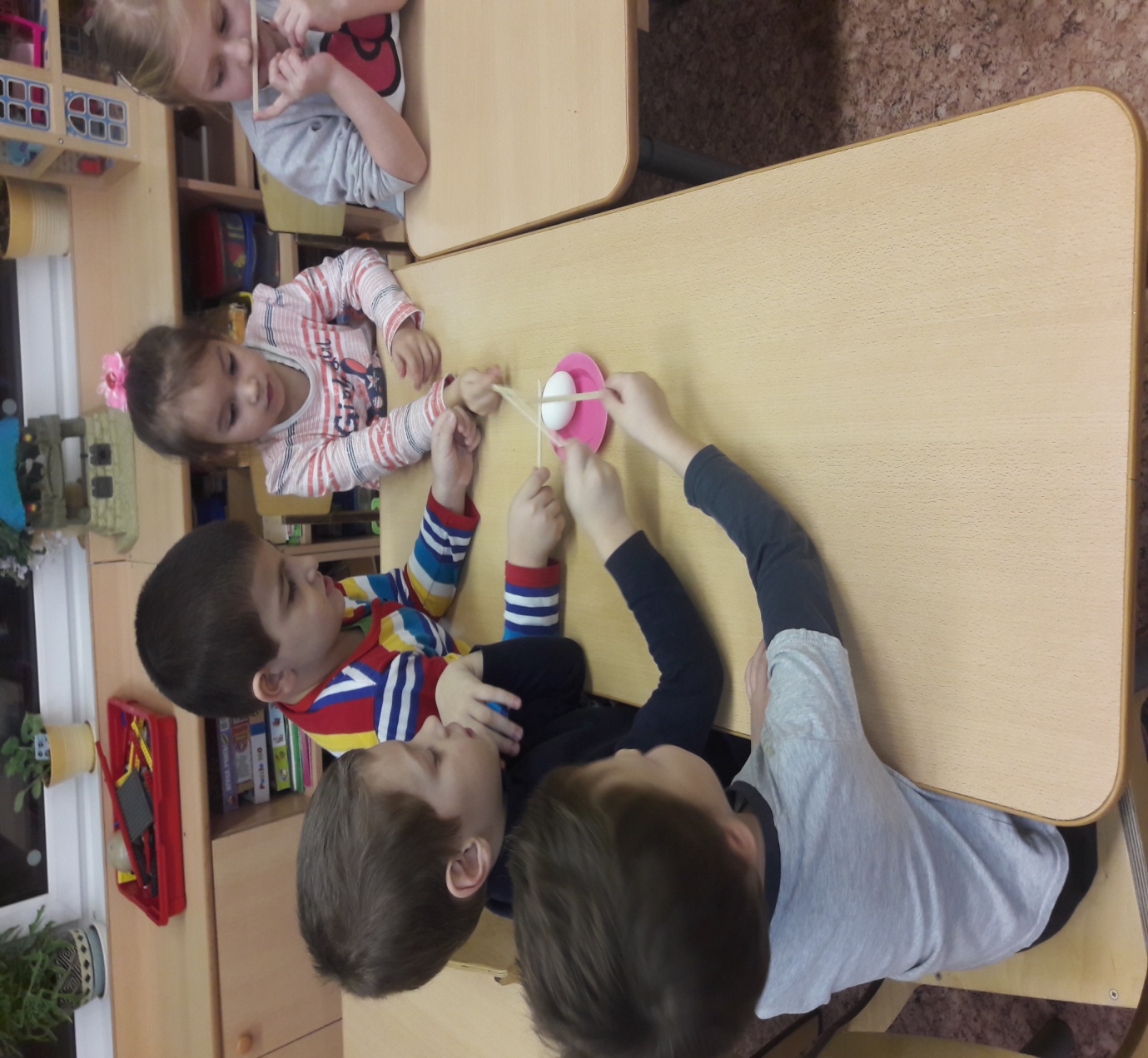 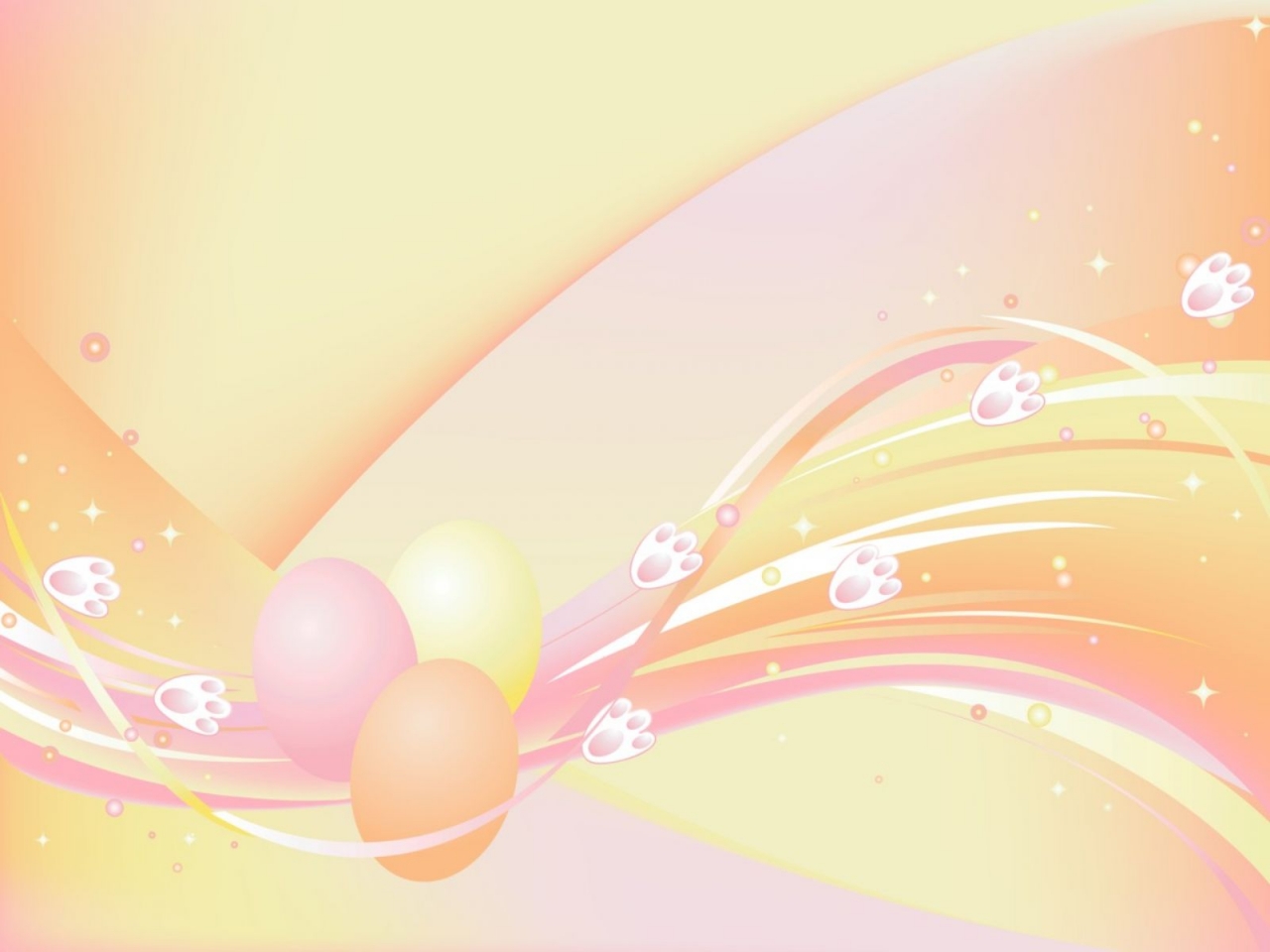 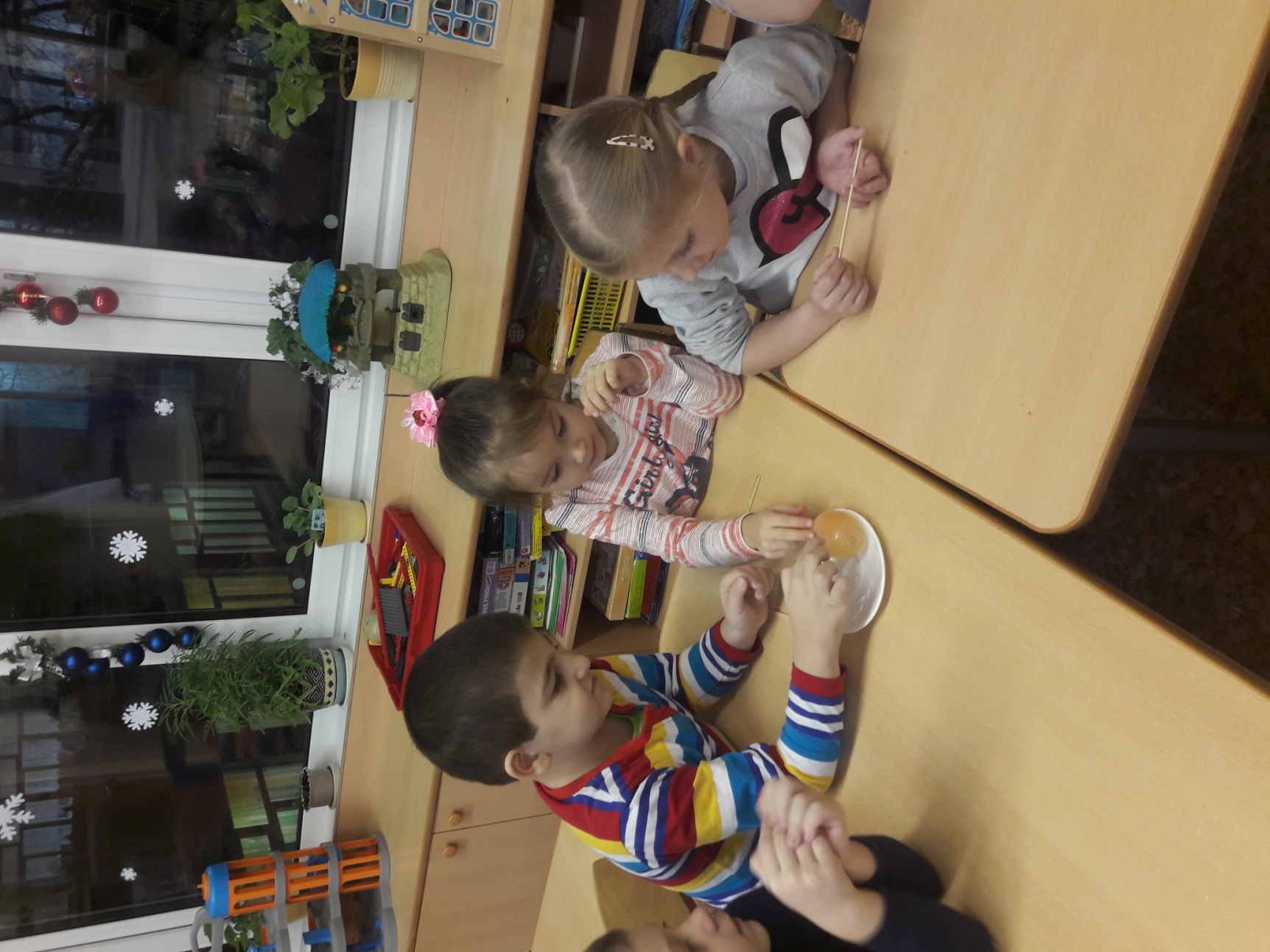 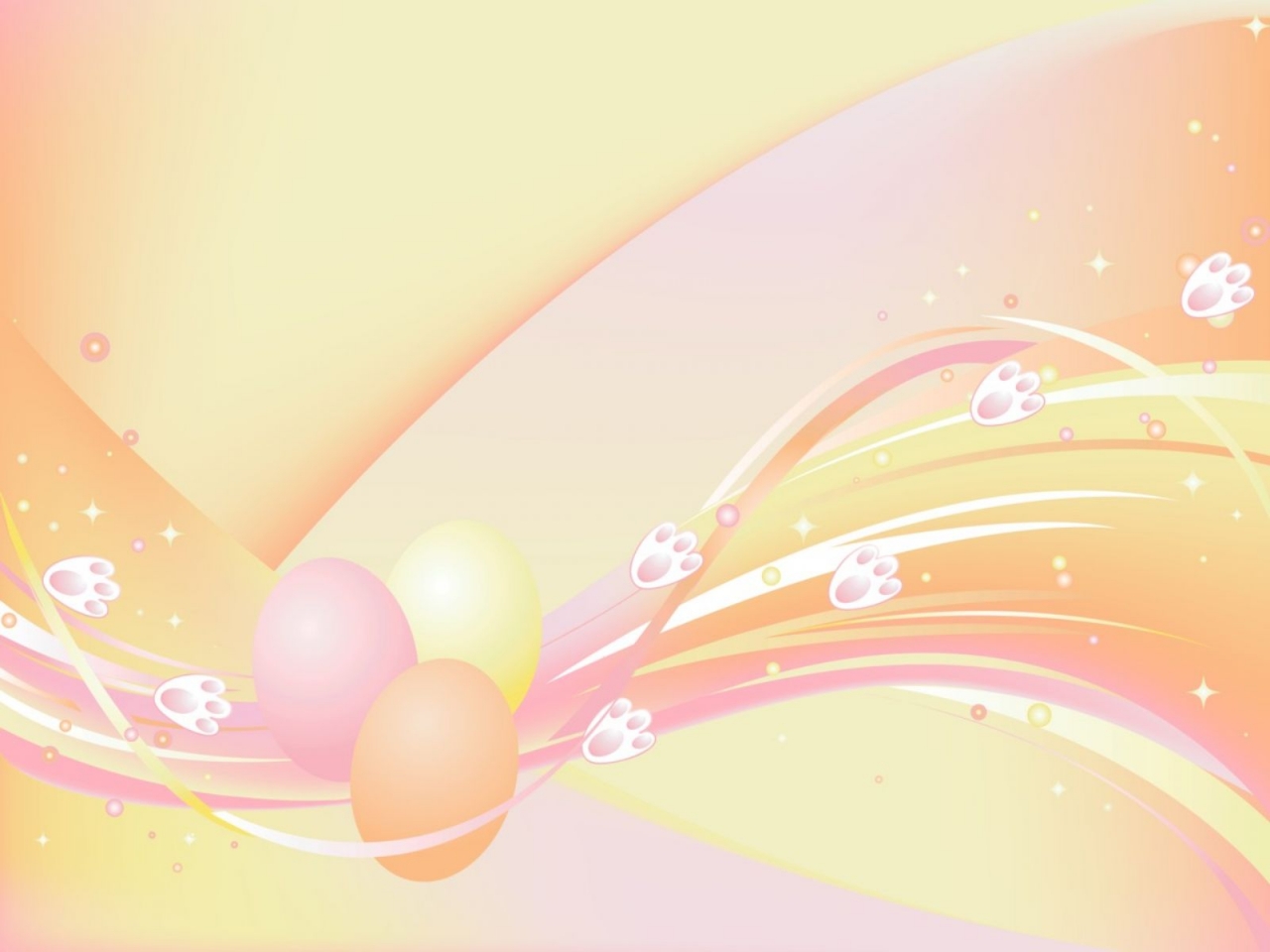 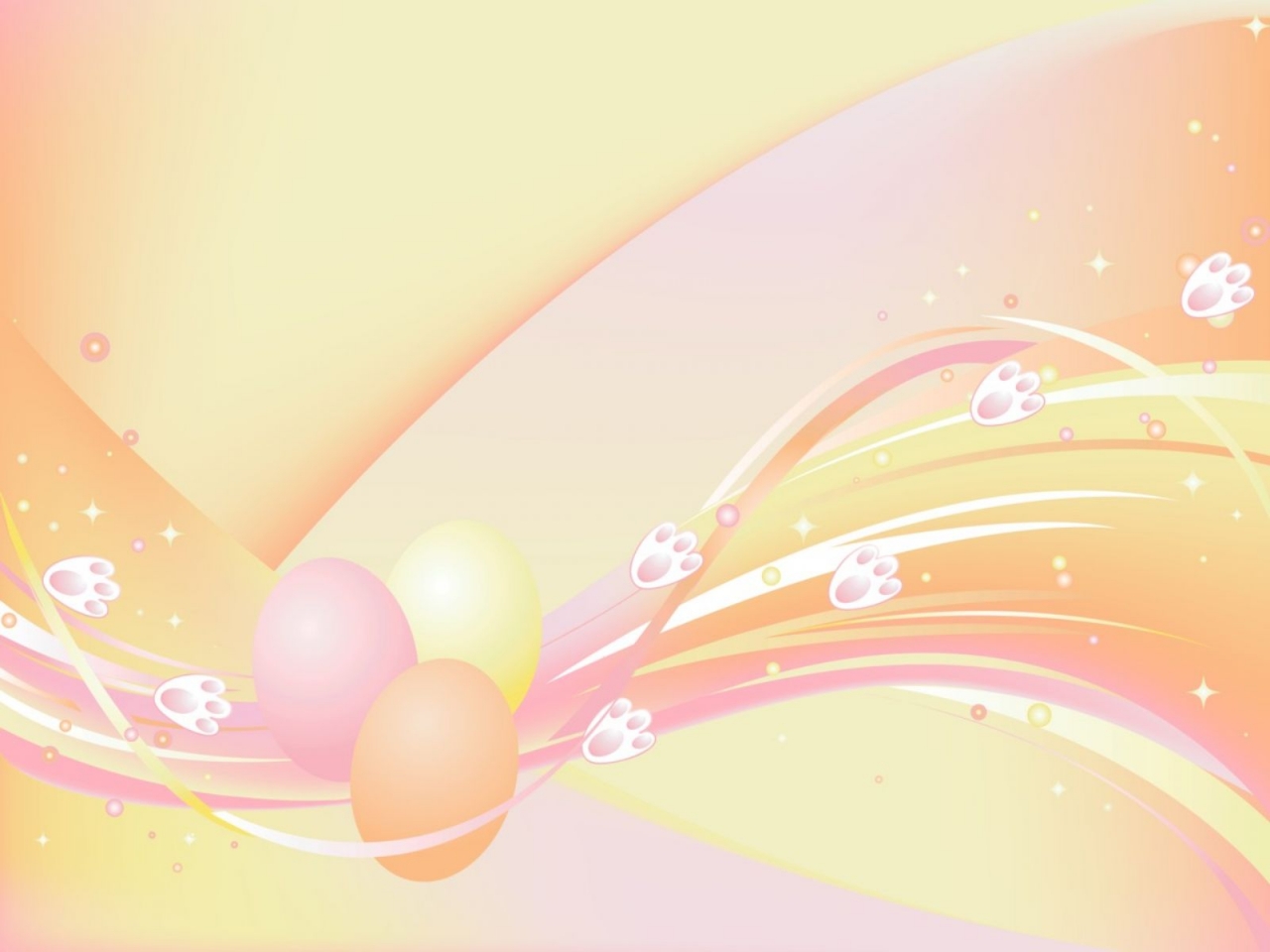 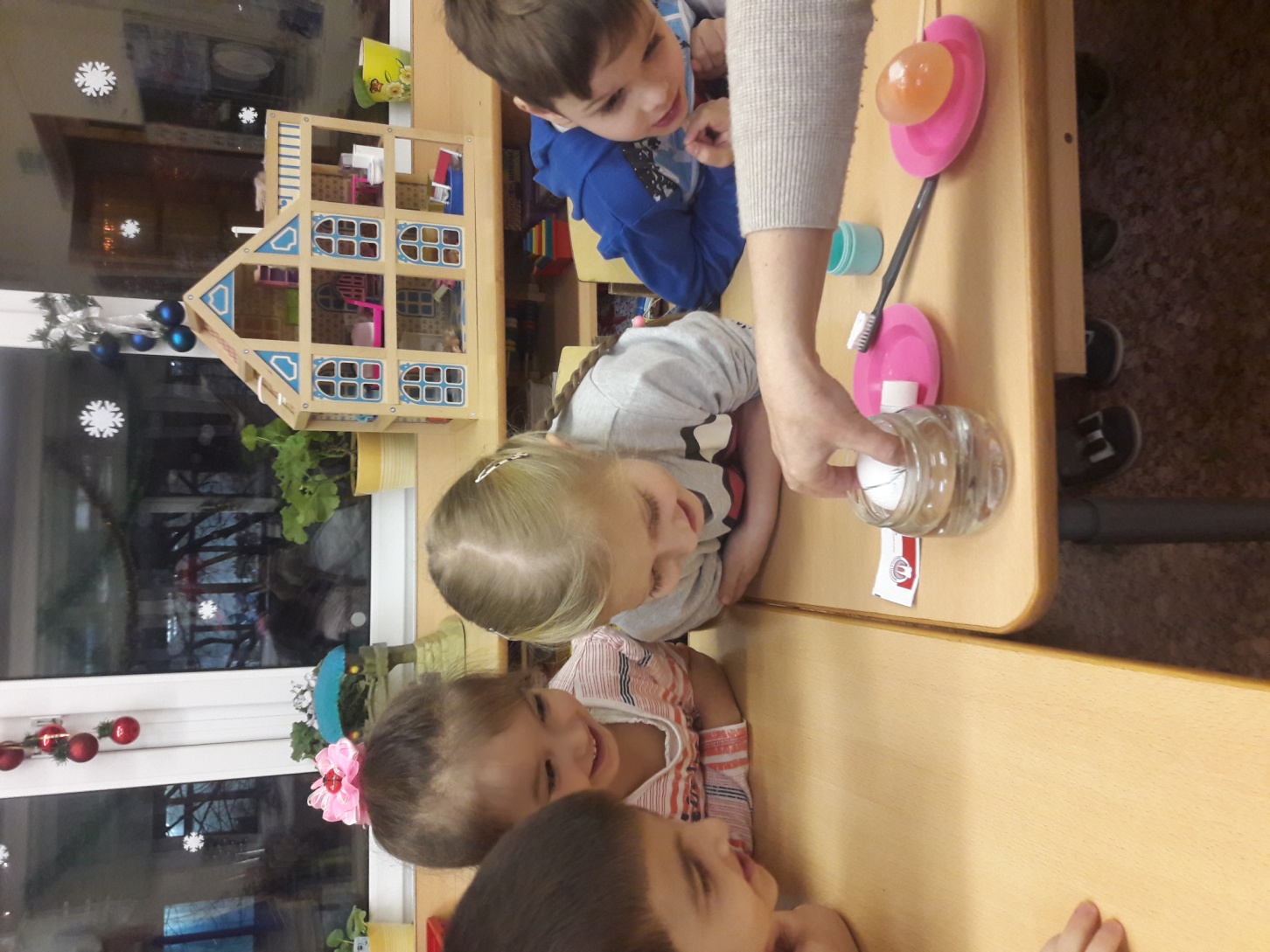 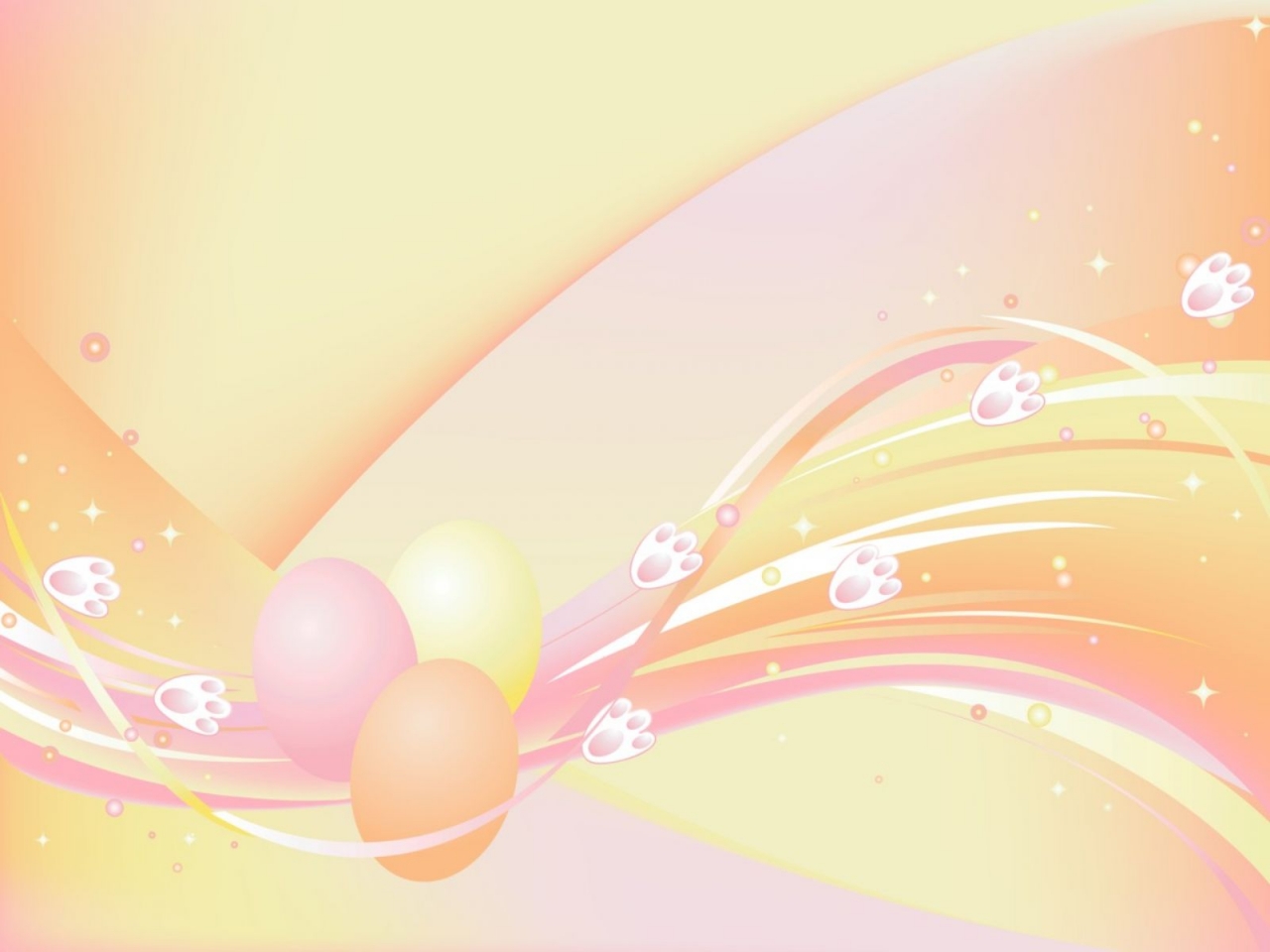 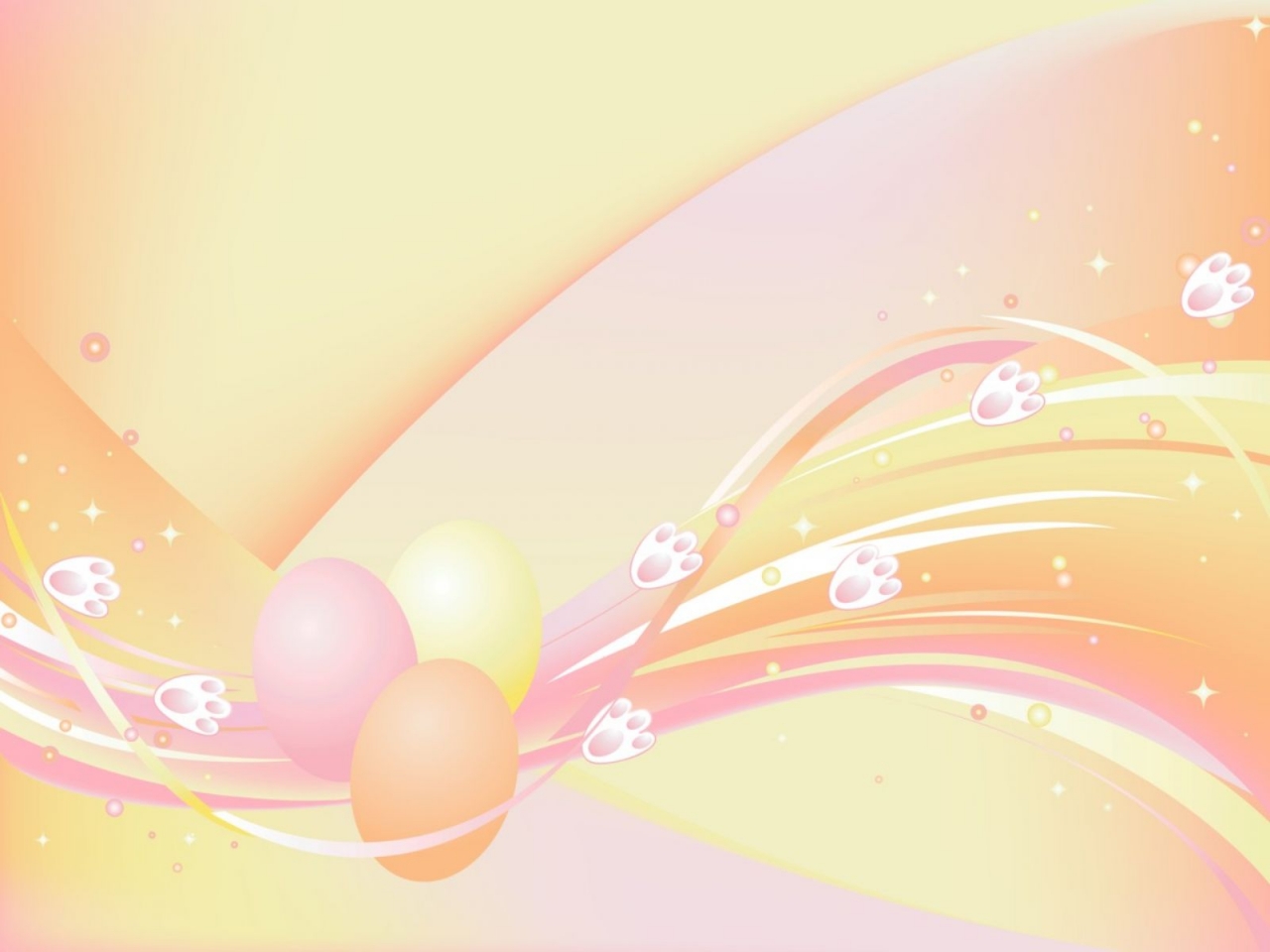 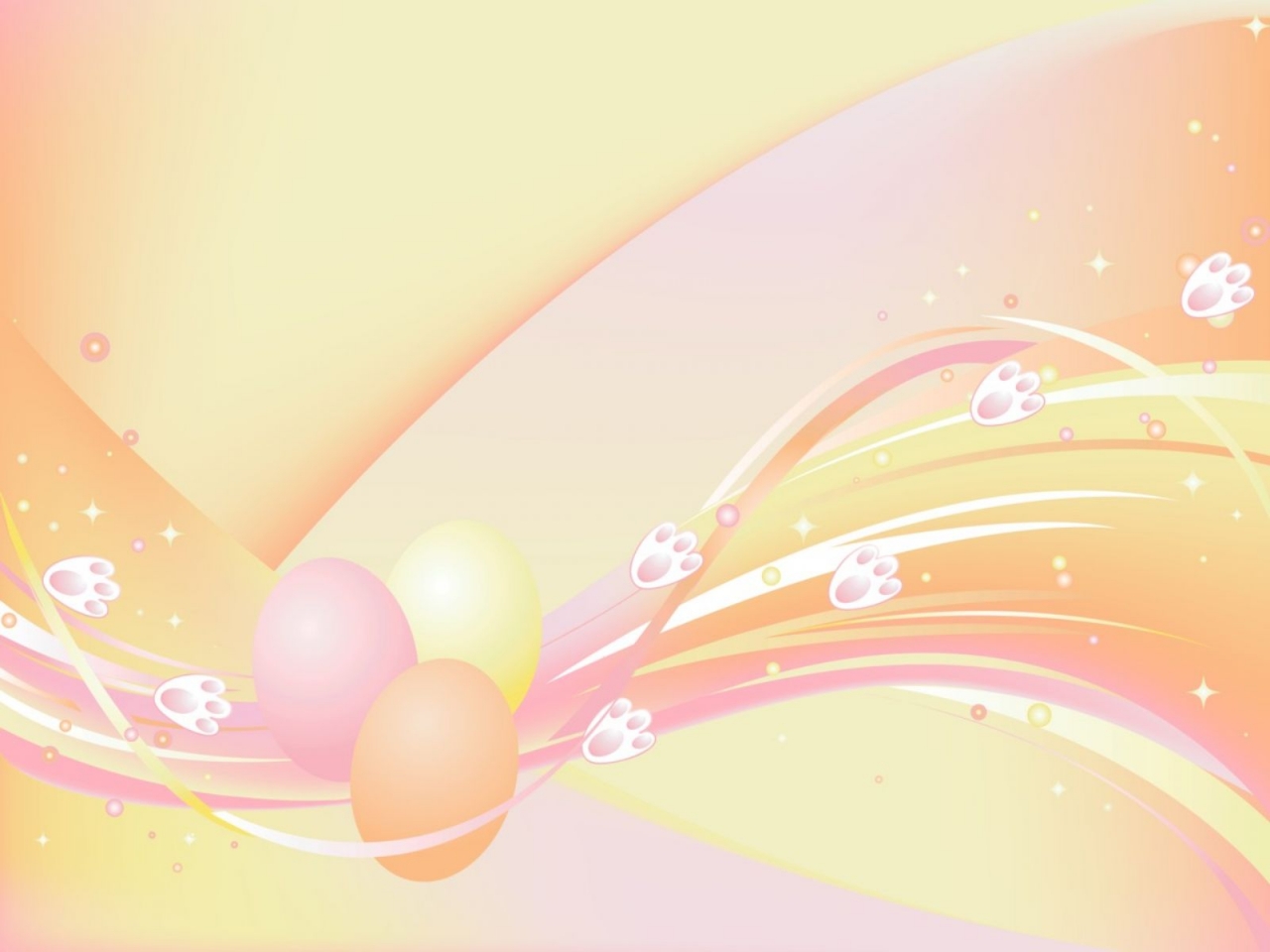 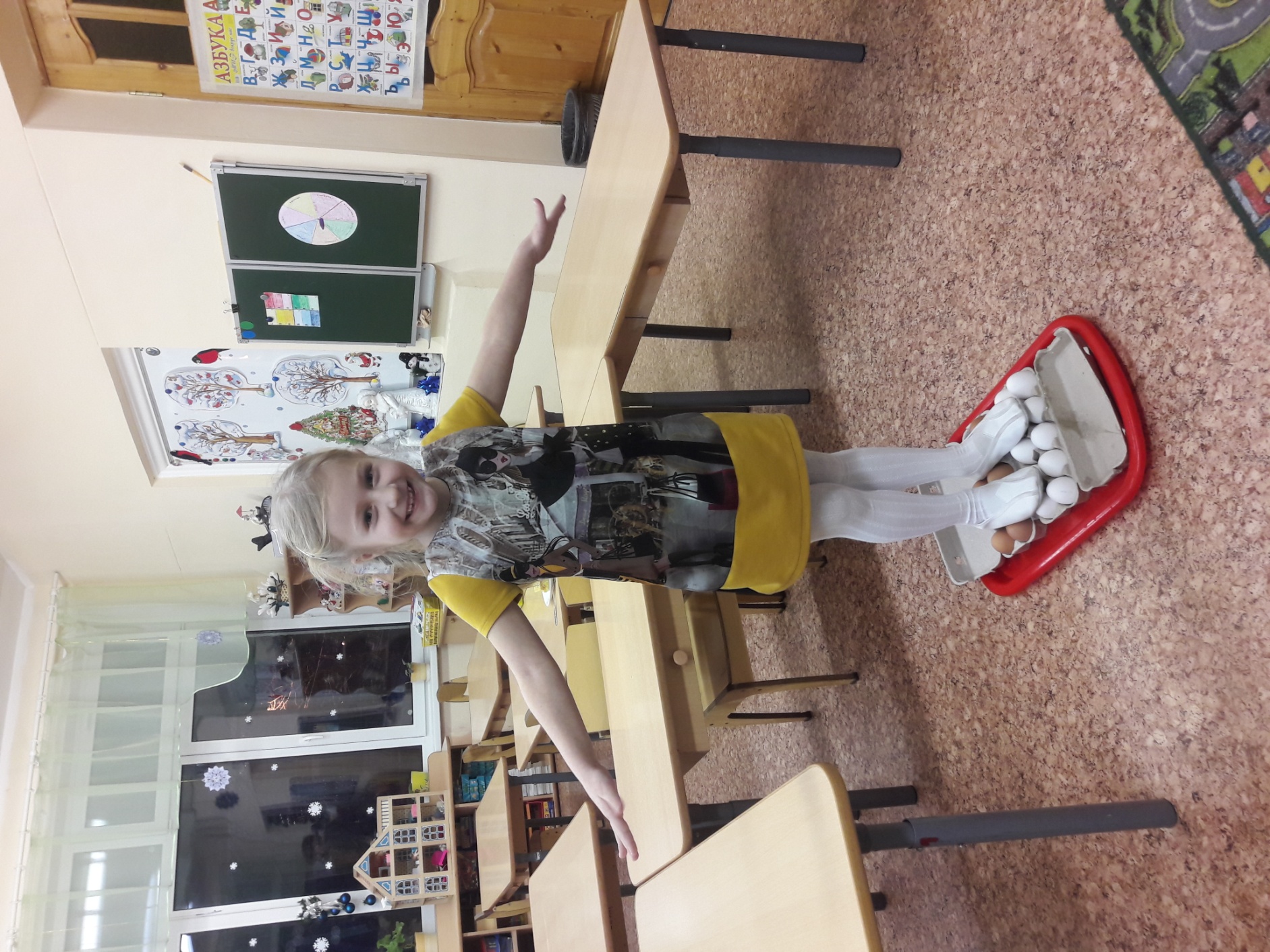 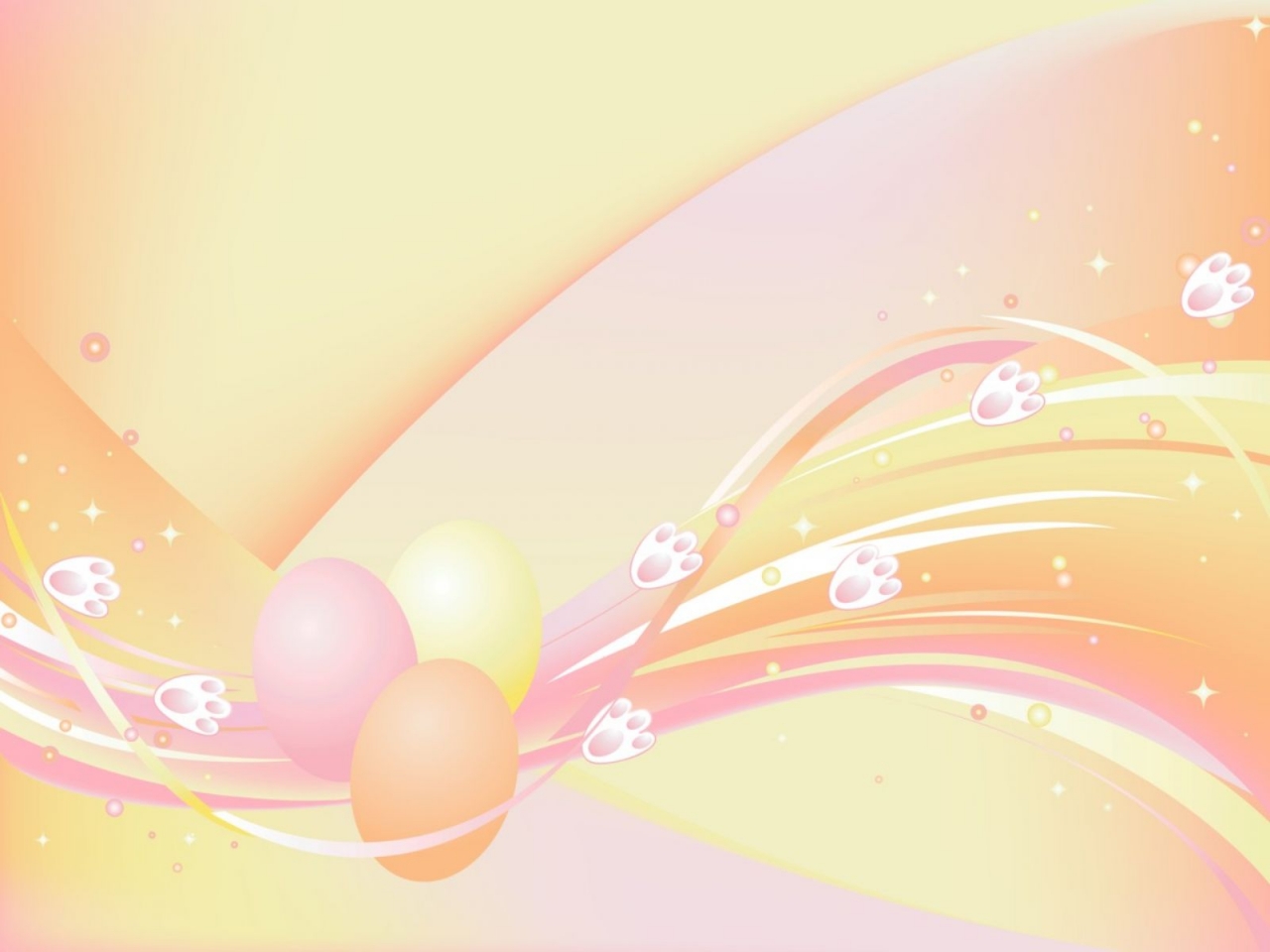 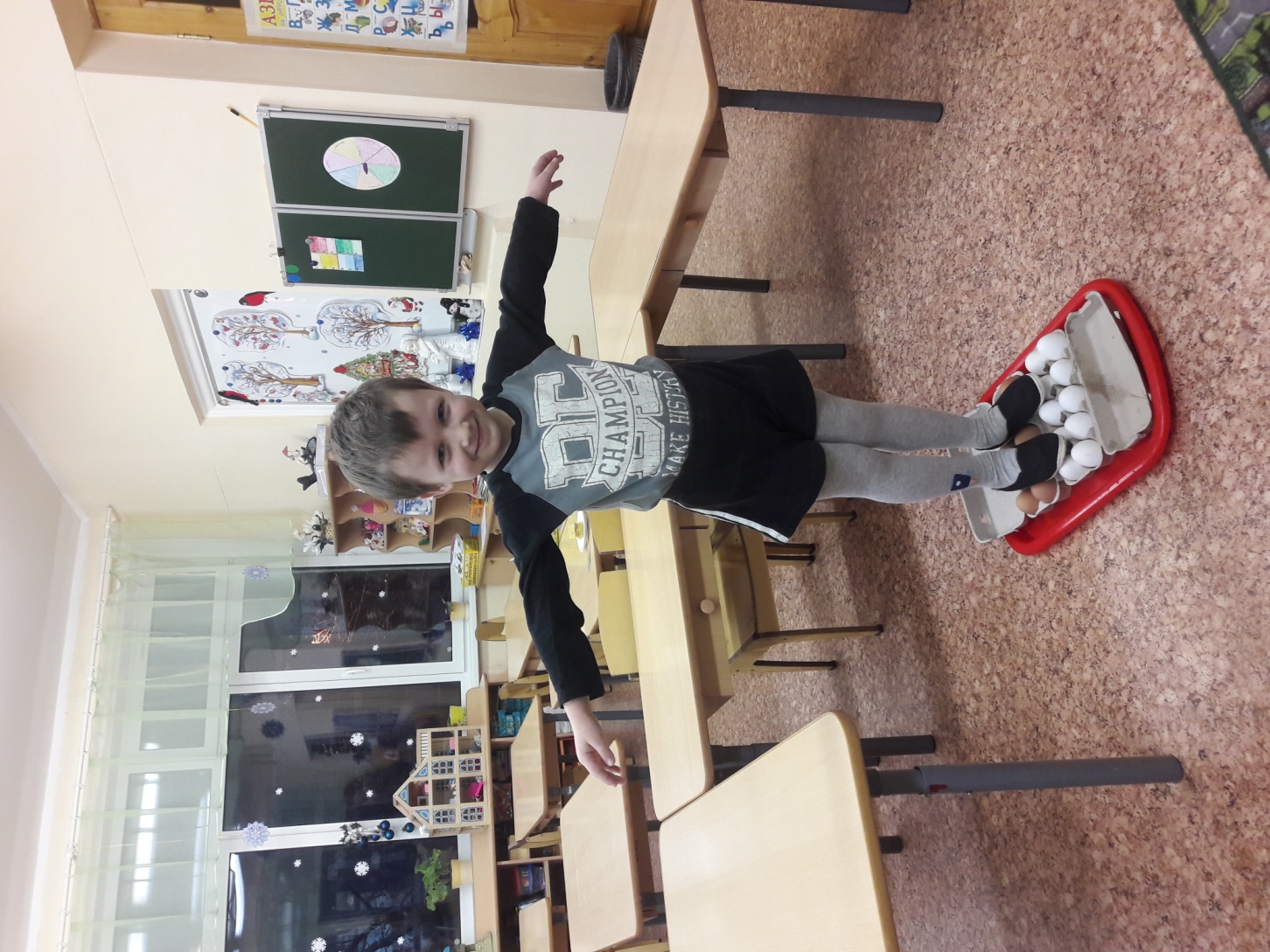 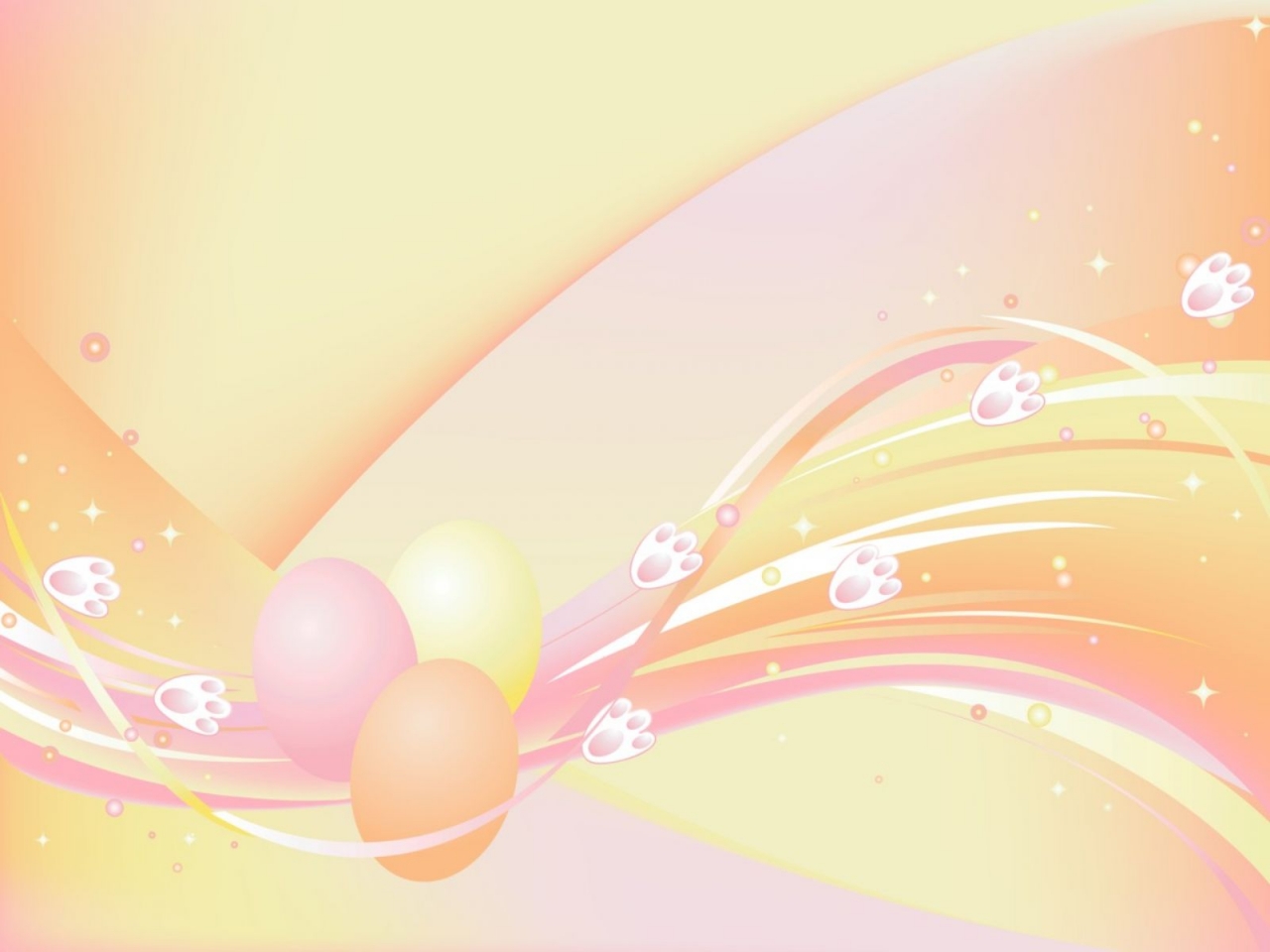 Спасибо за  внимание!
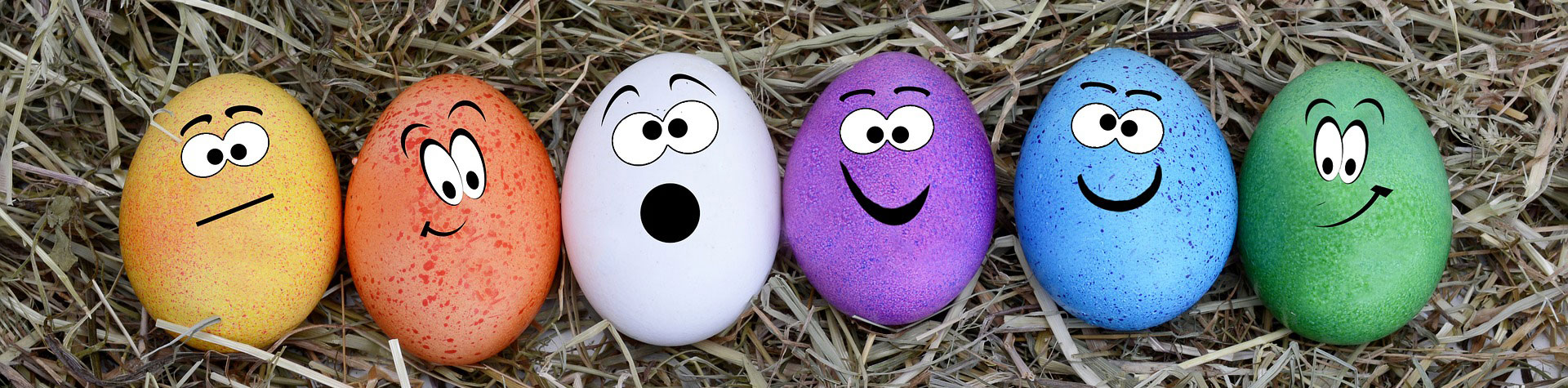